现在完成时
之瞬间动词与延续性动词
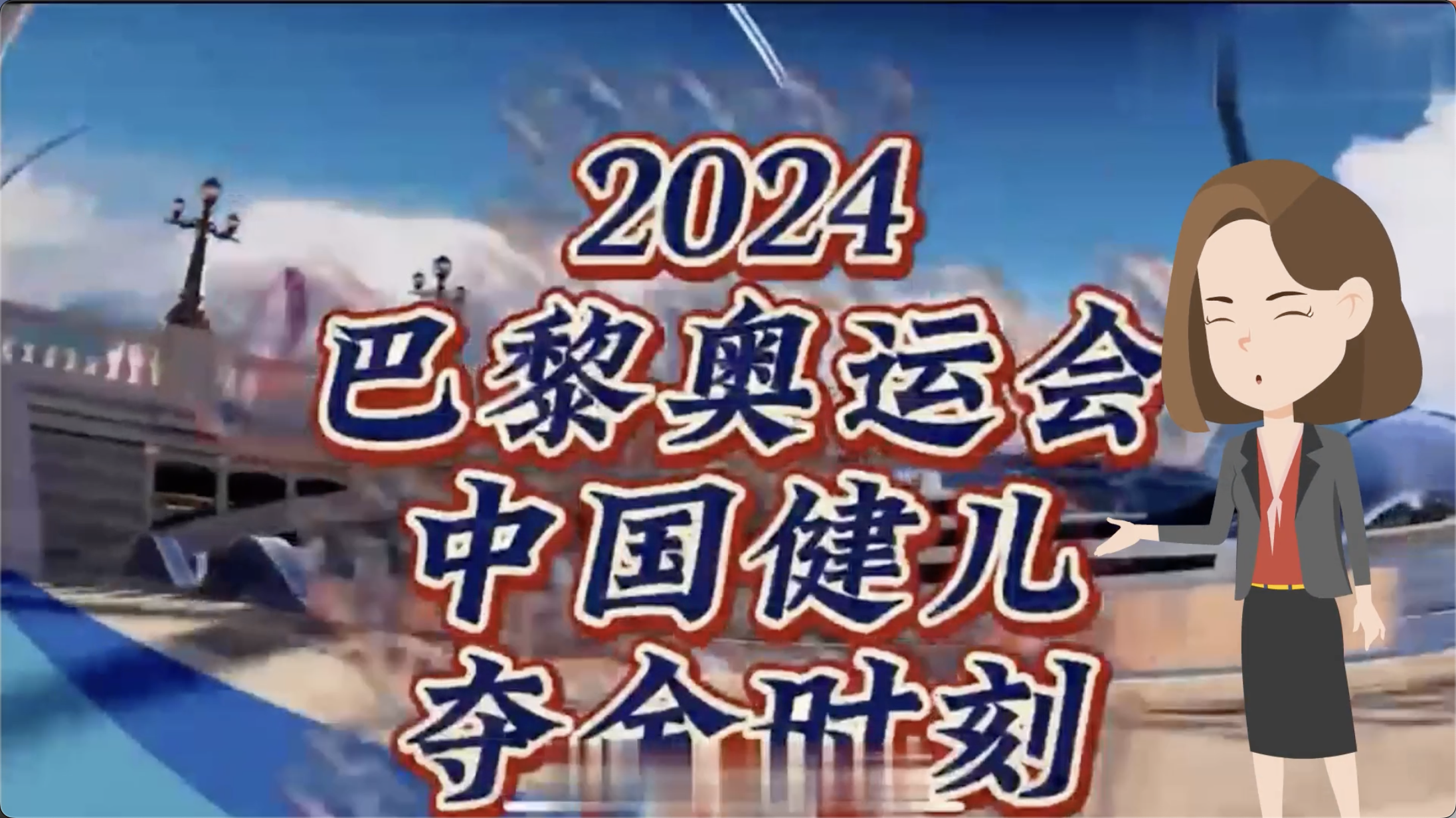 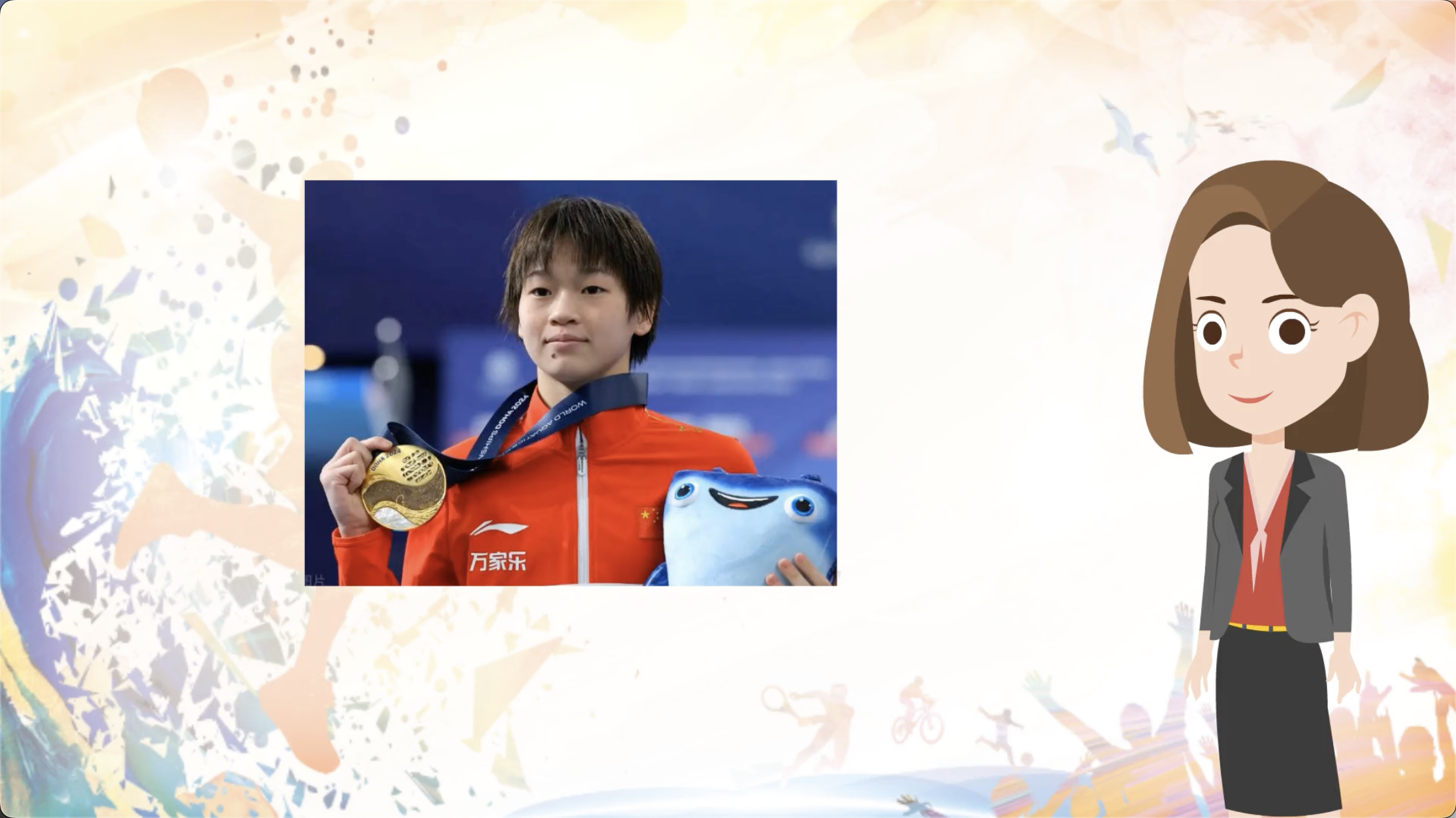 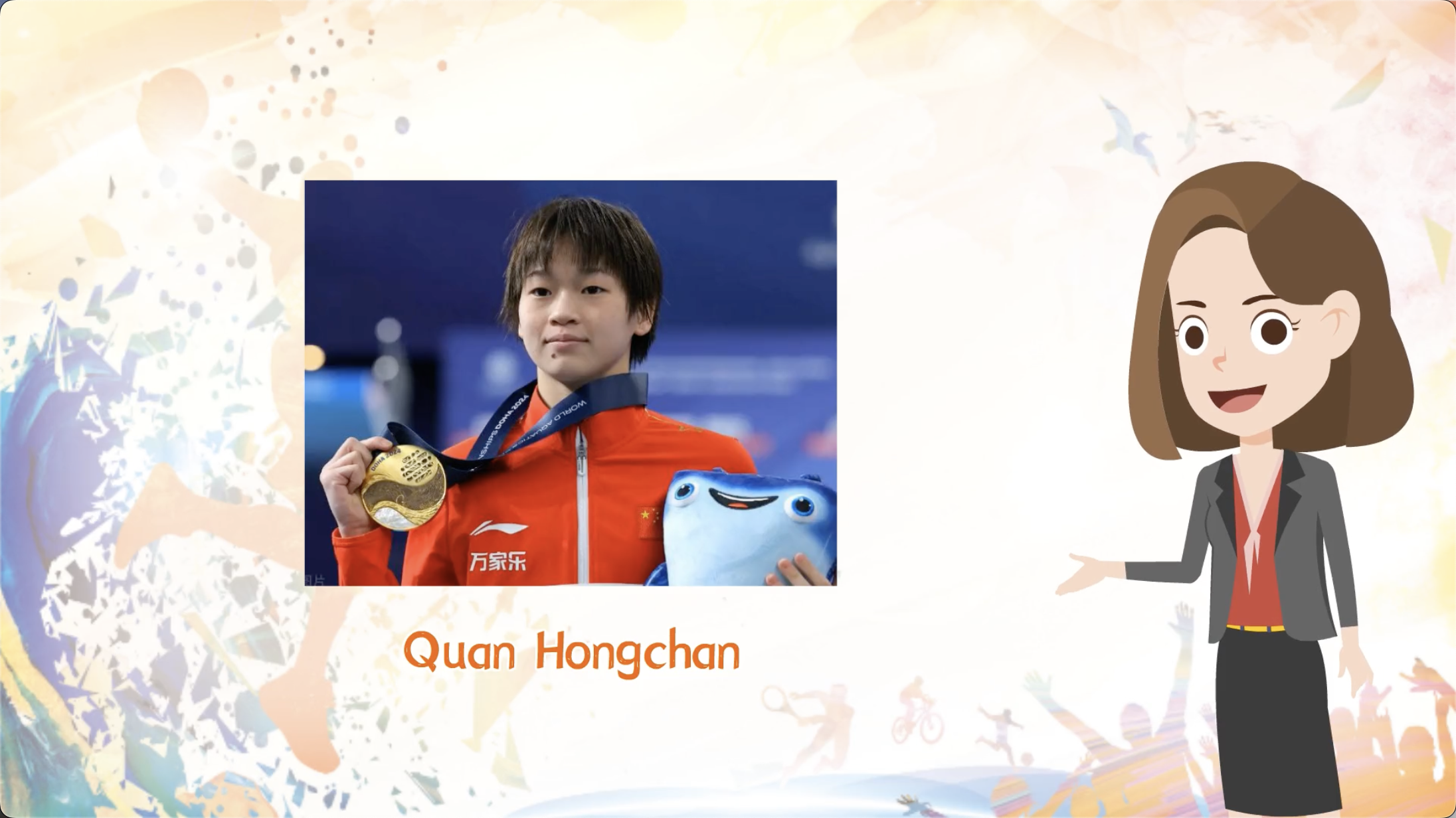 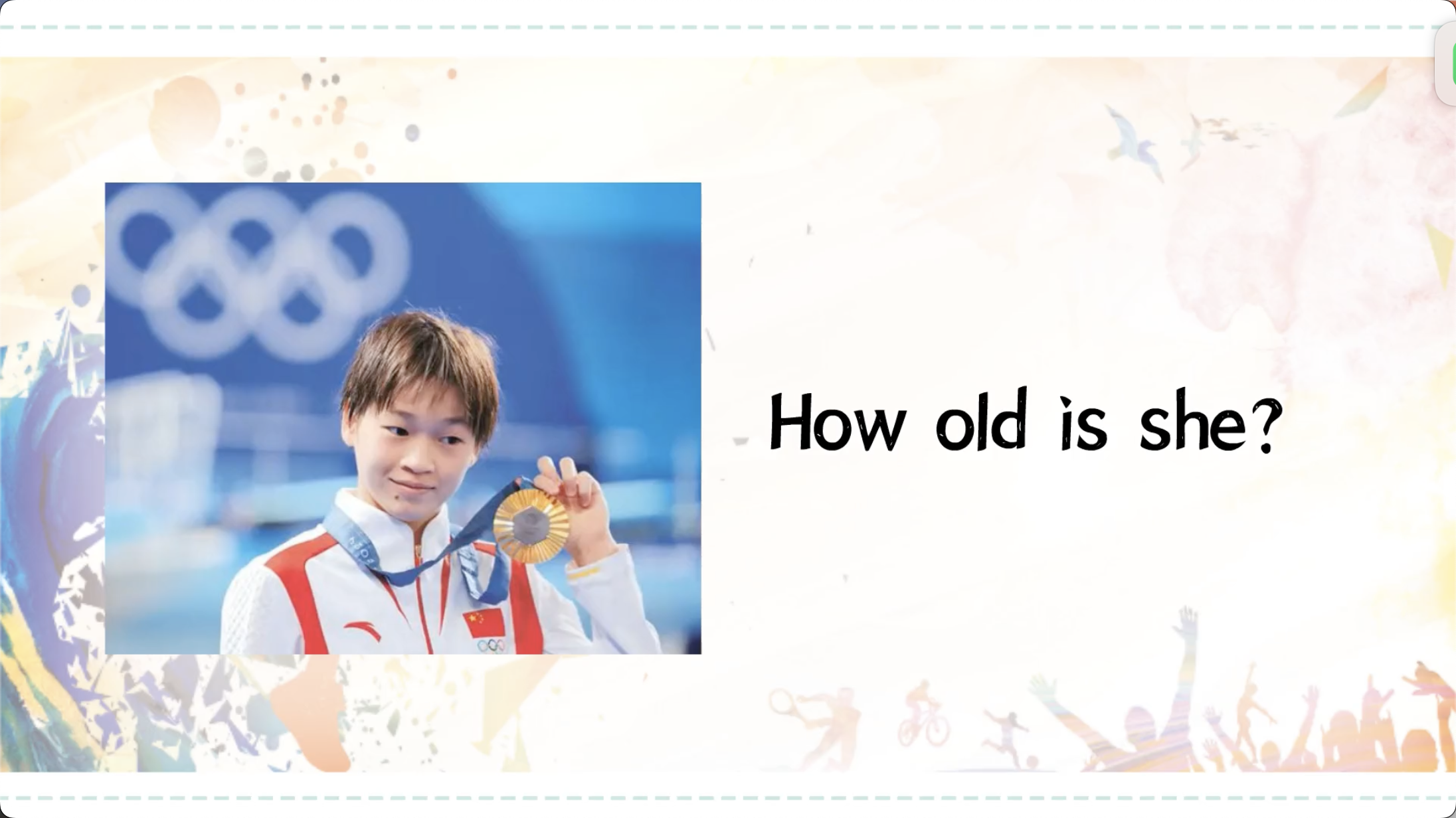 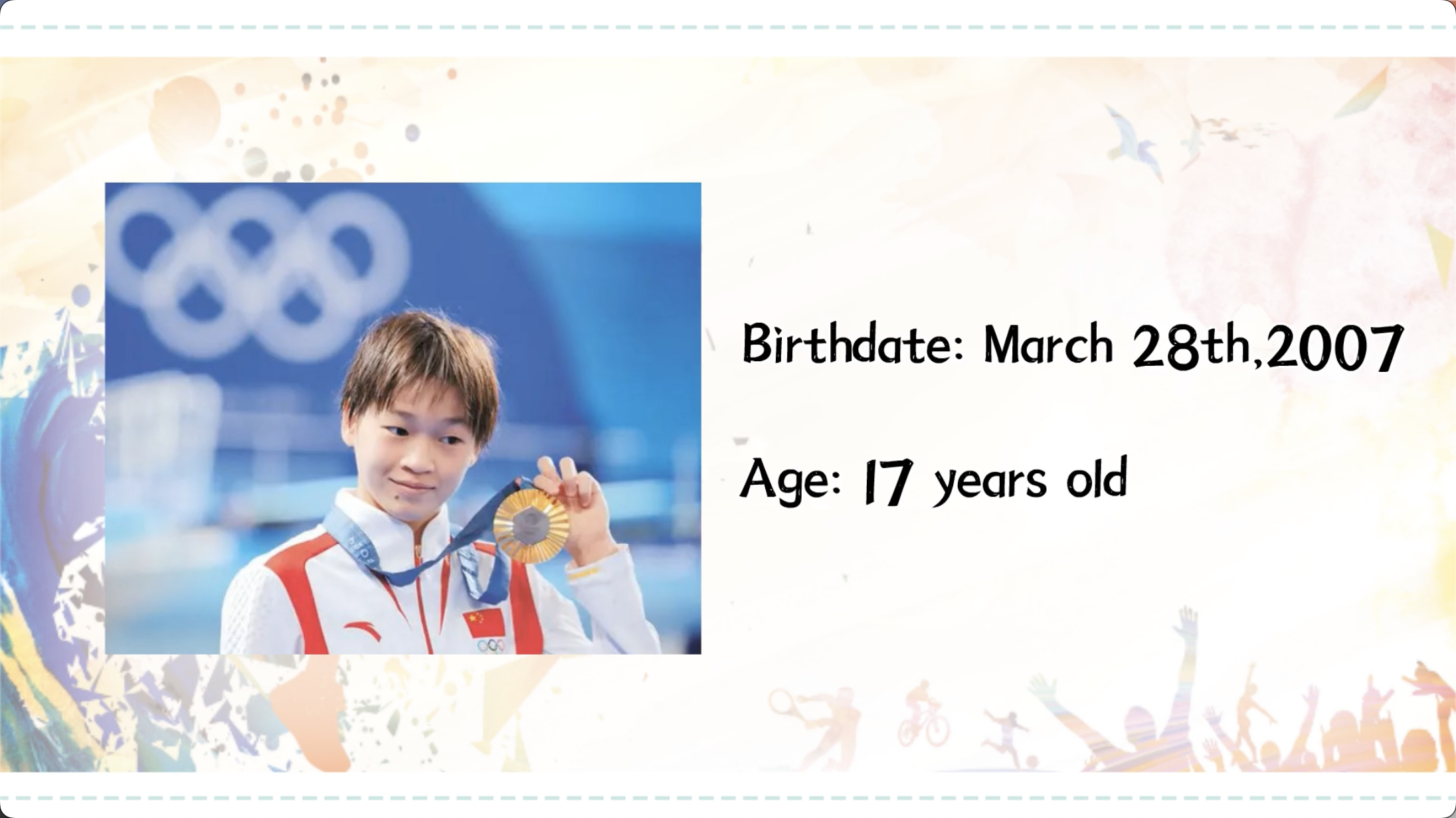 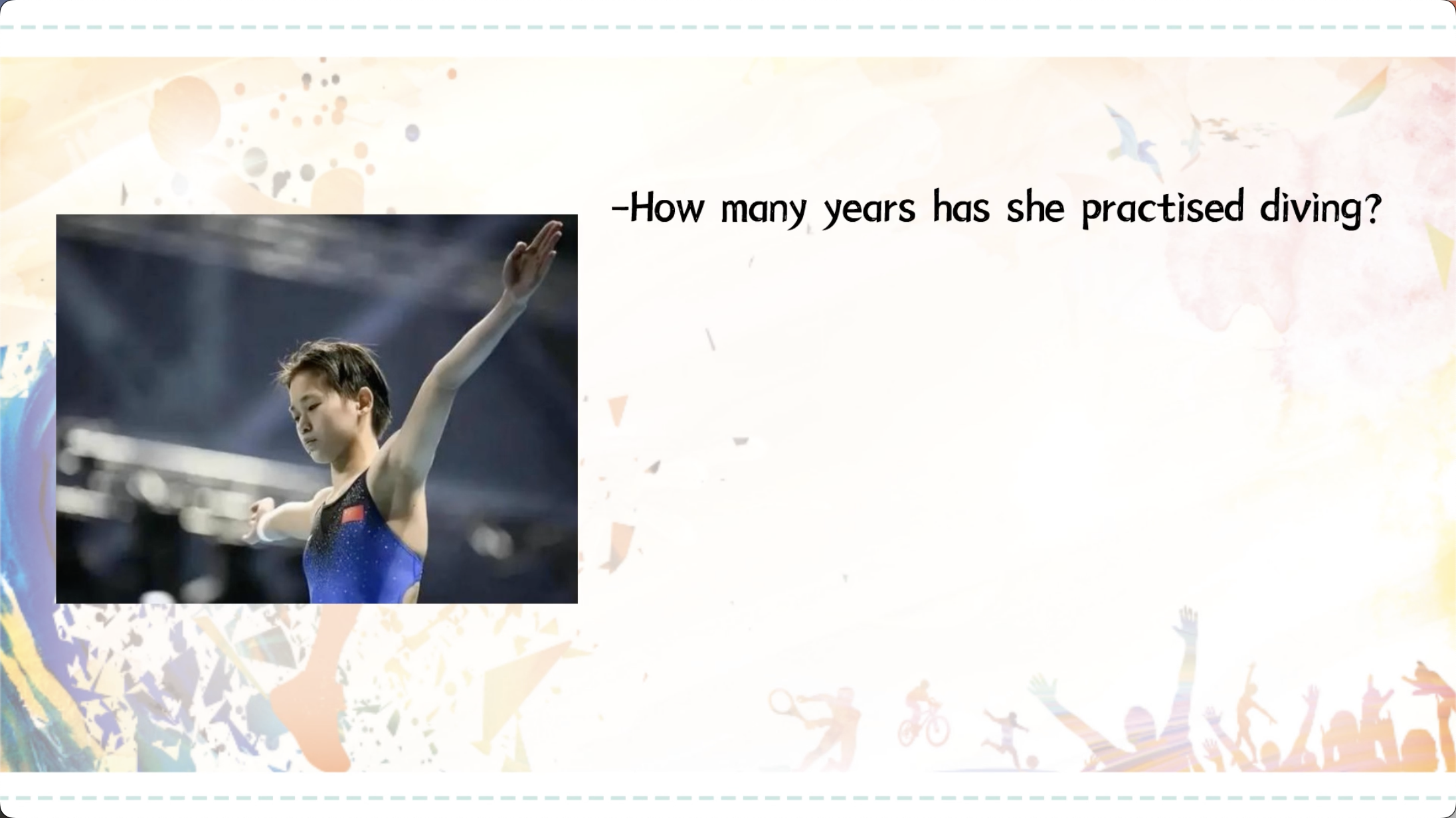 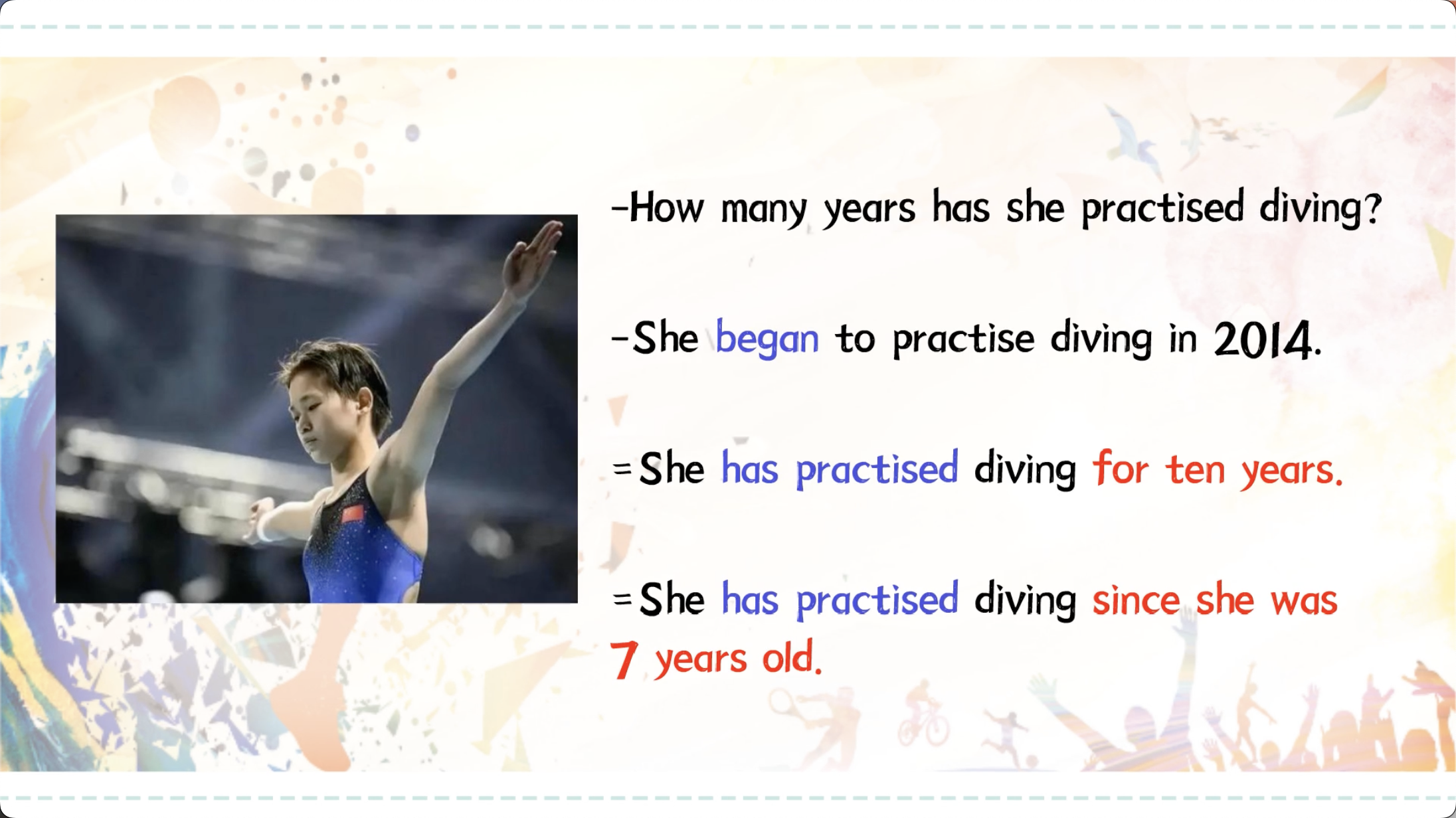 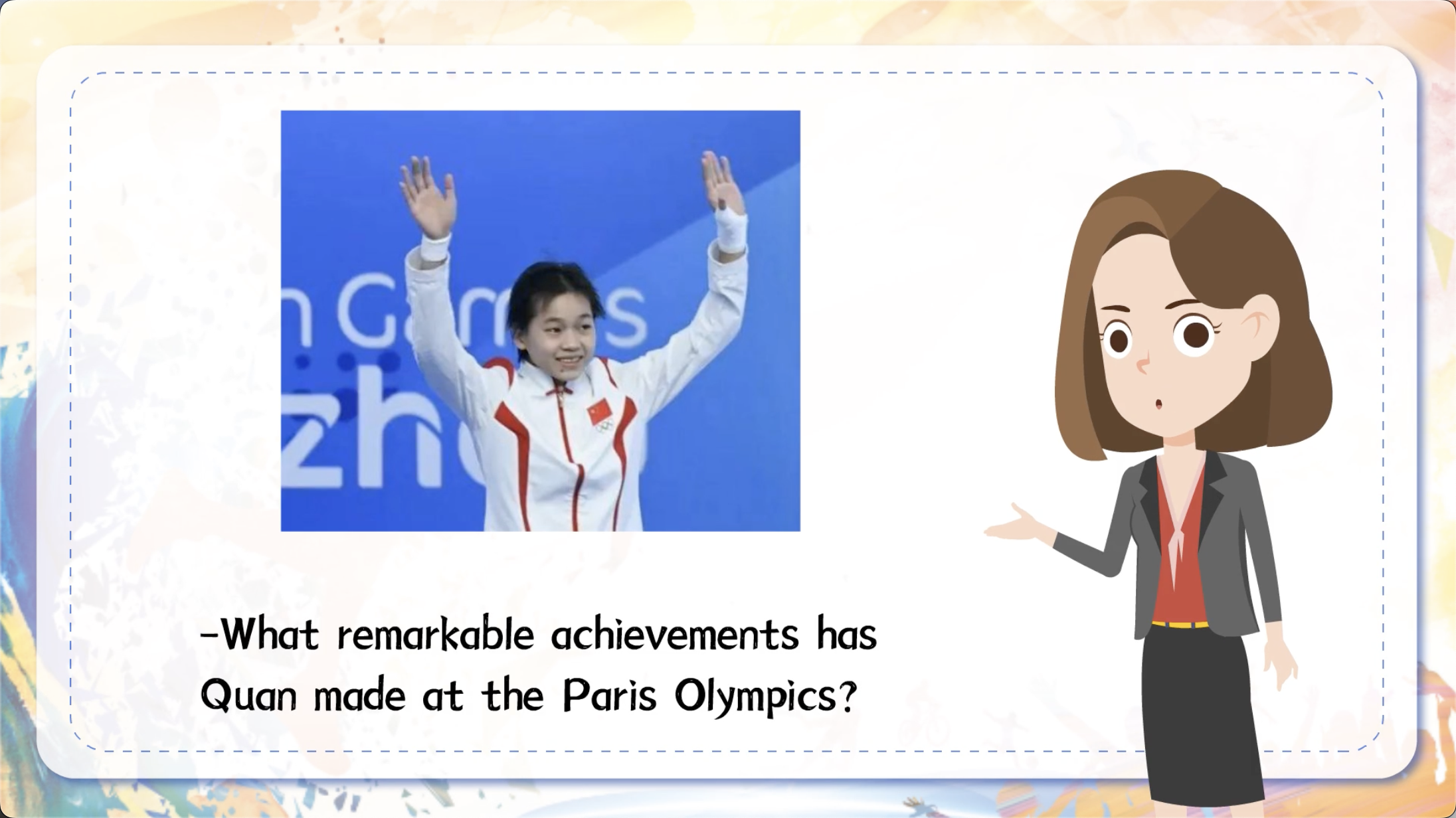 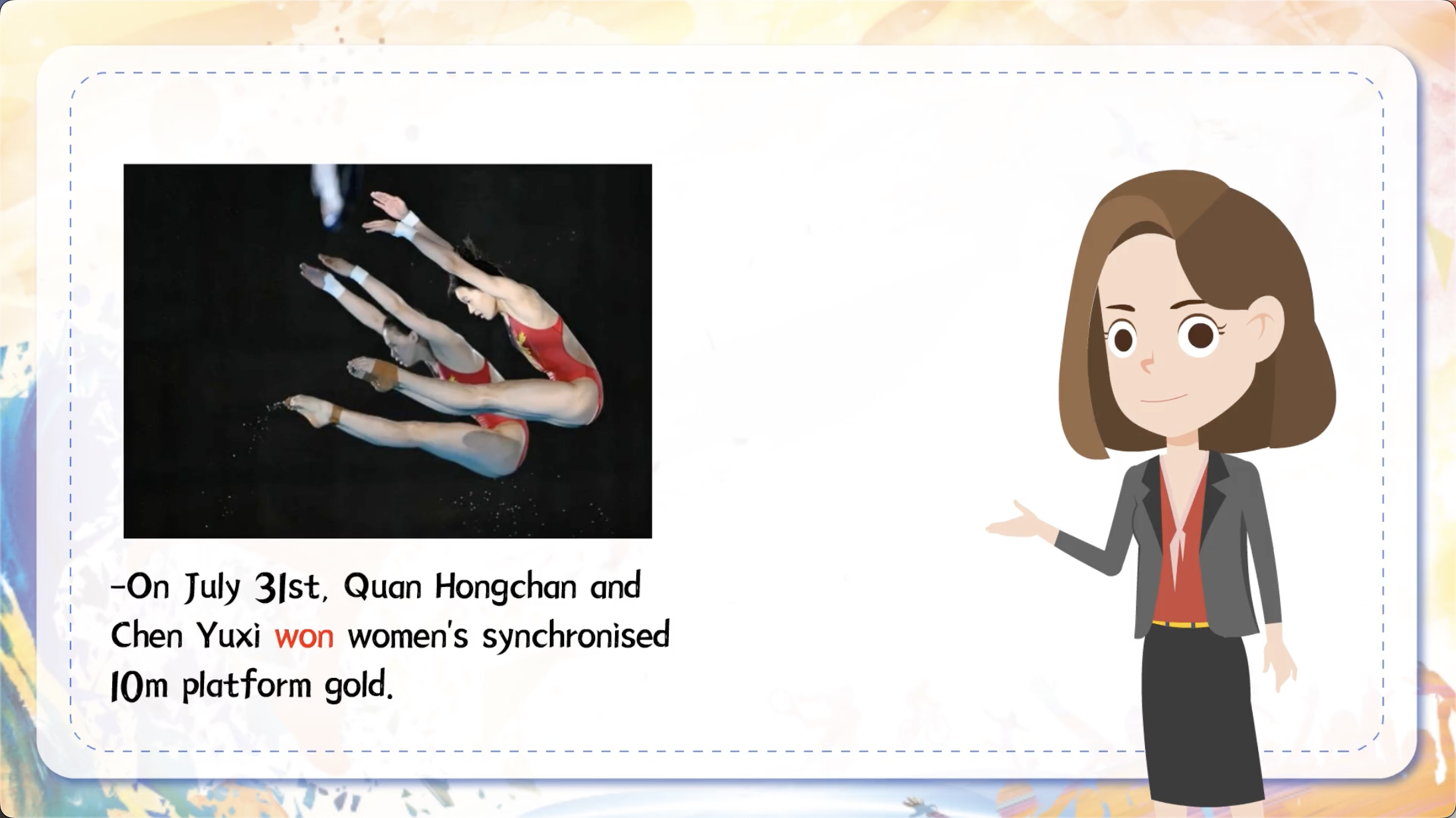 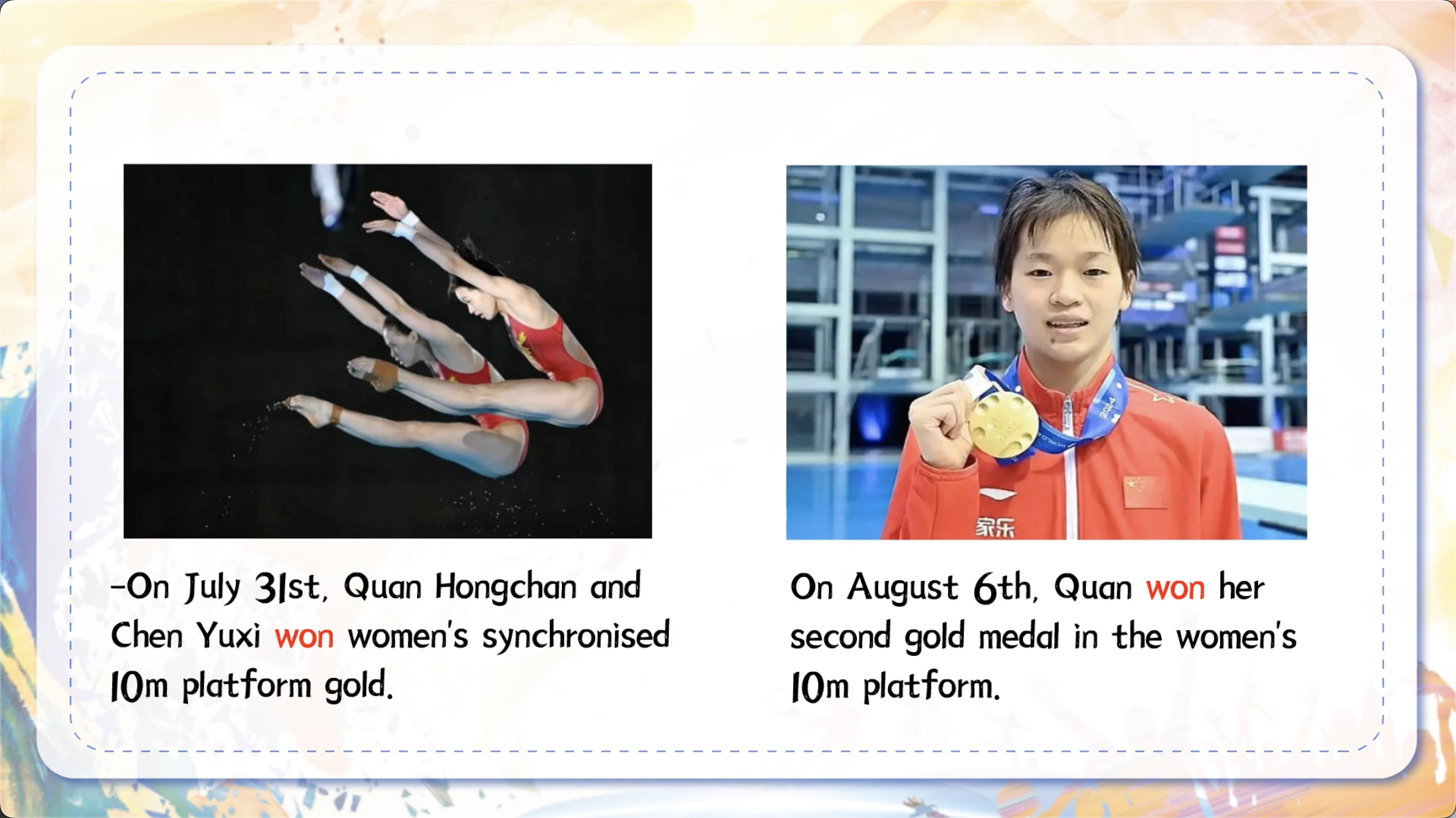 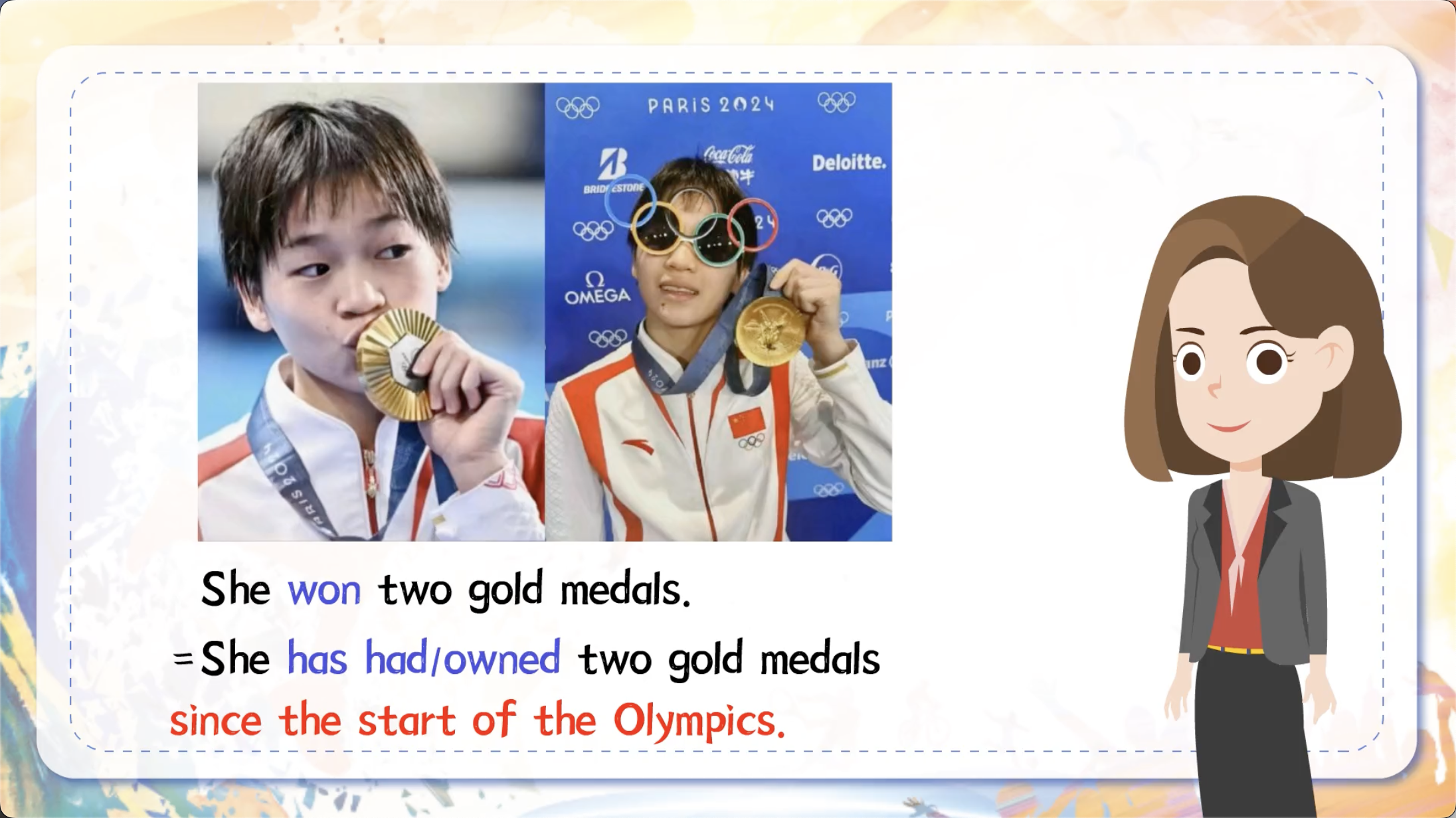 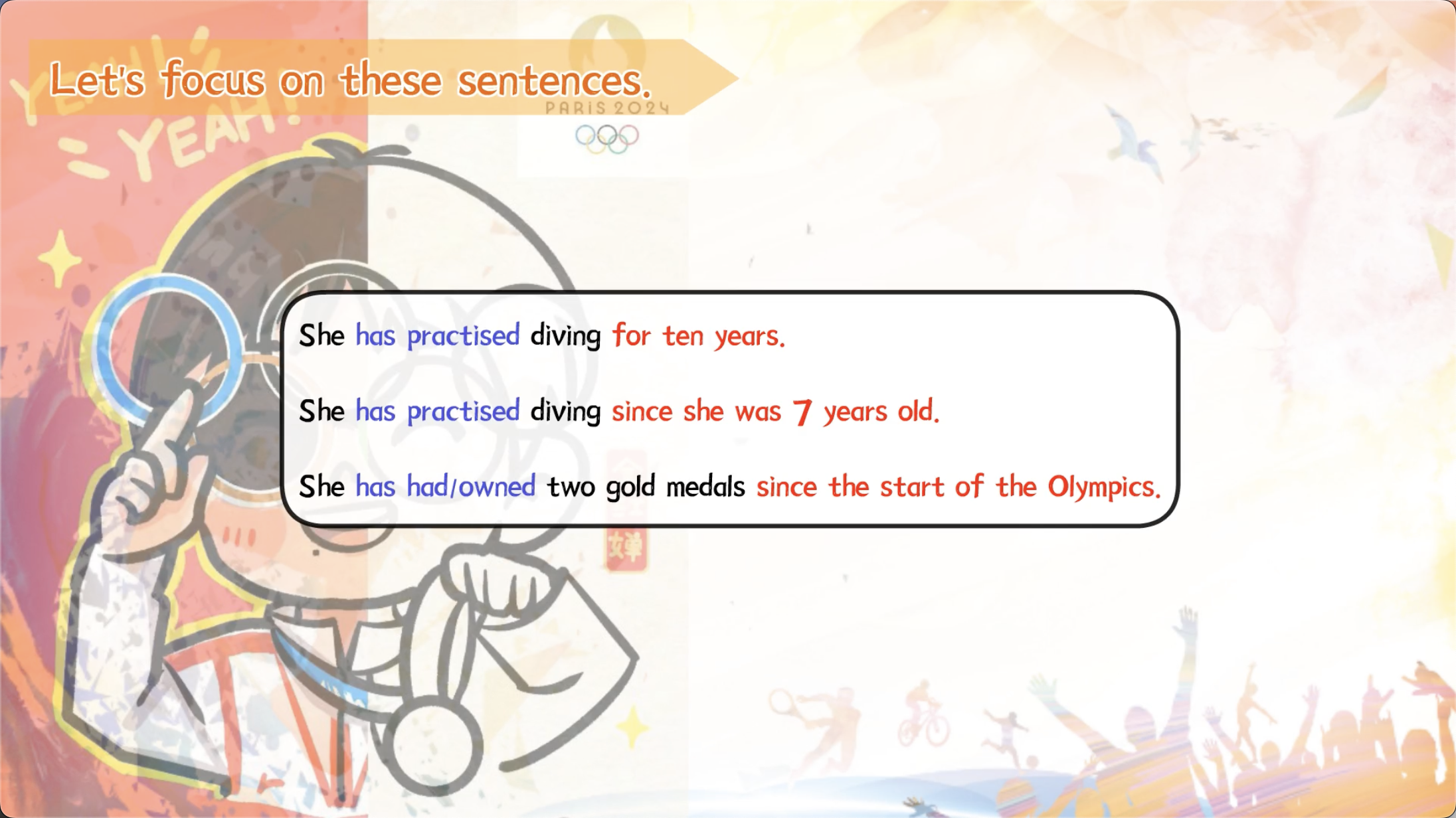 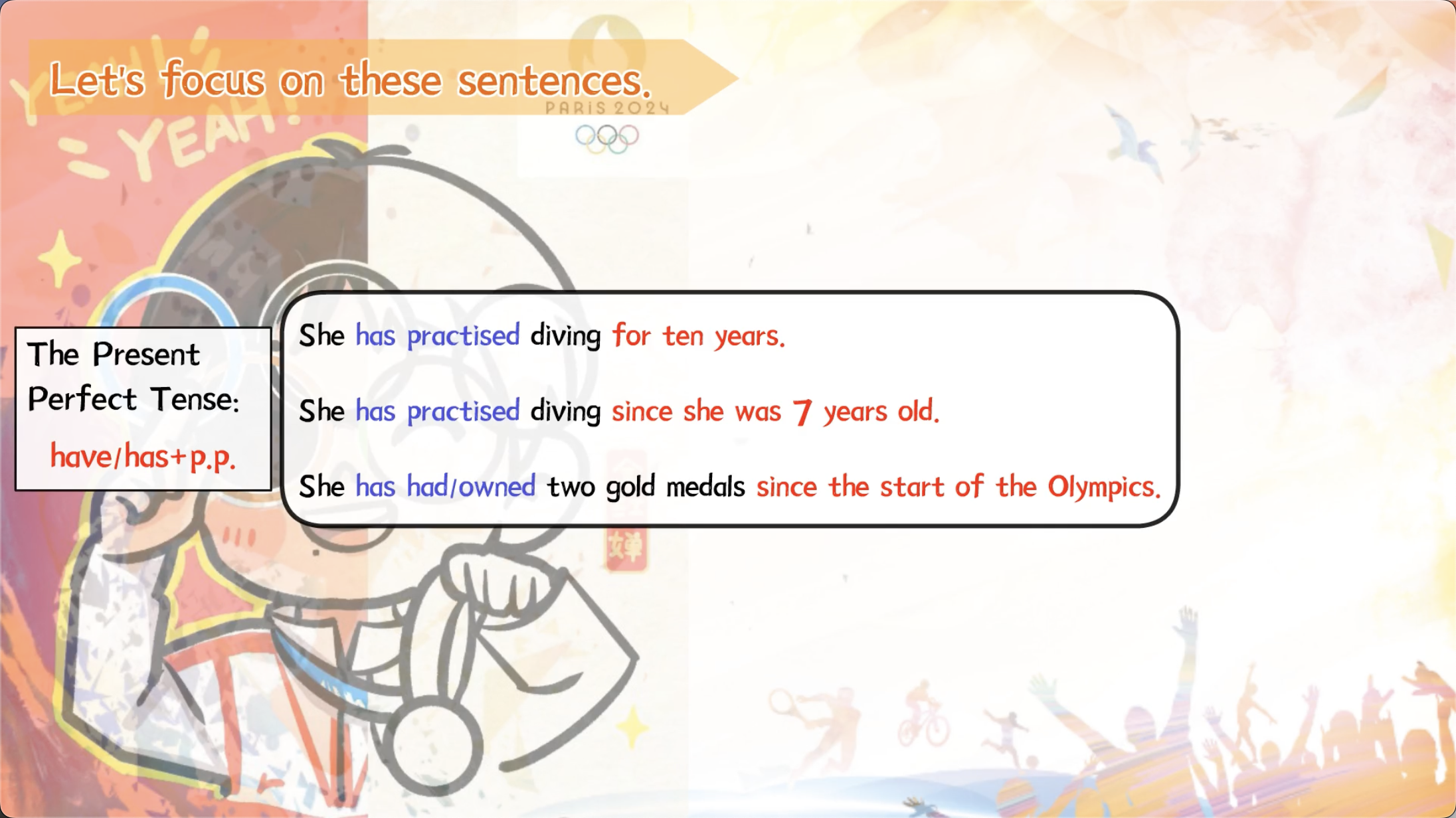 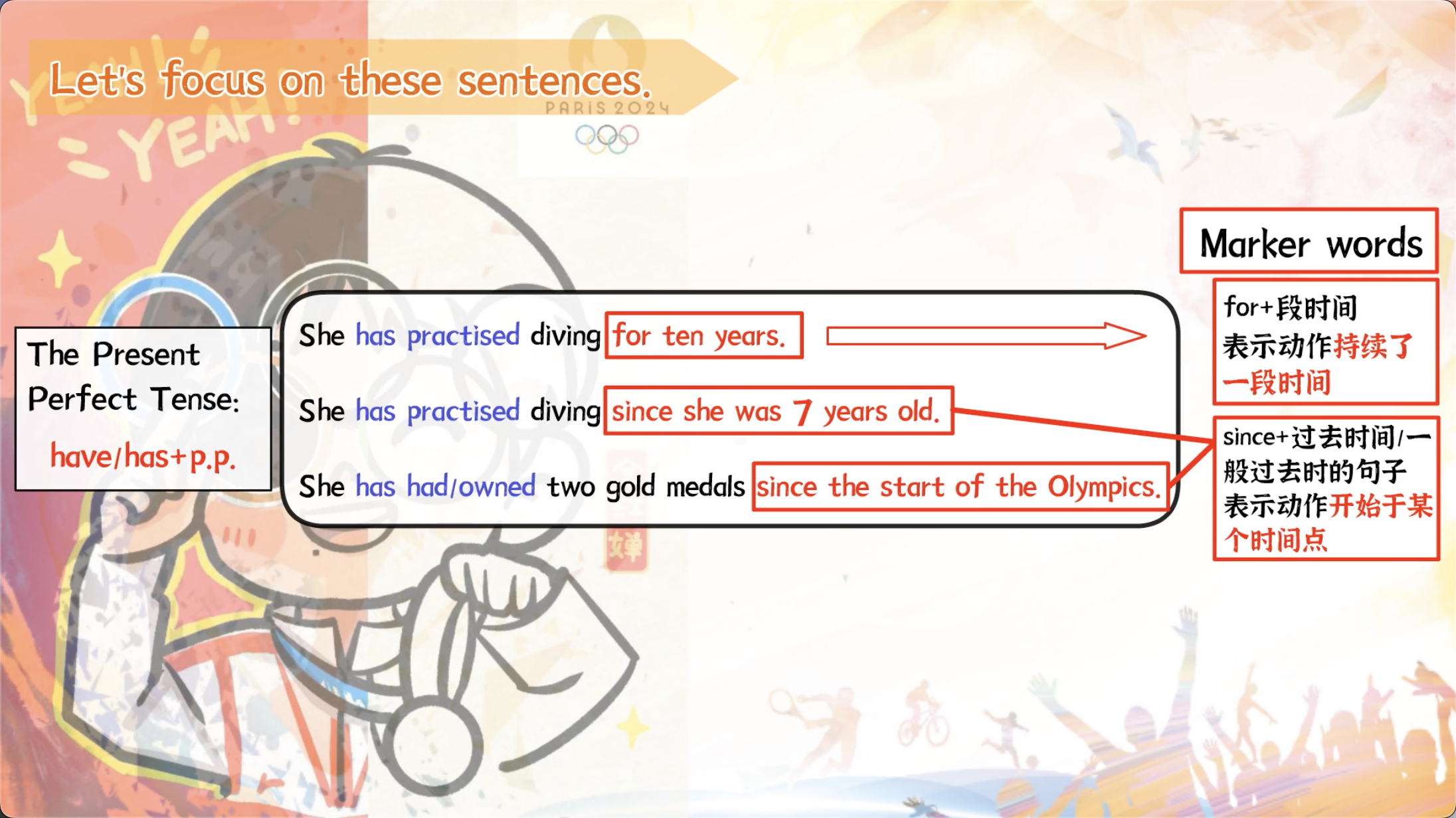 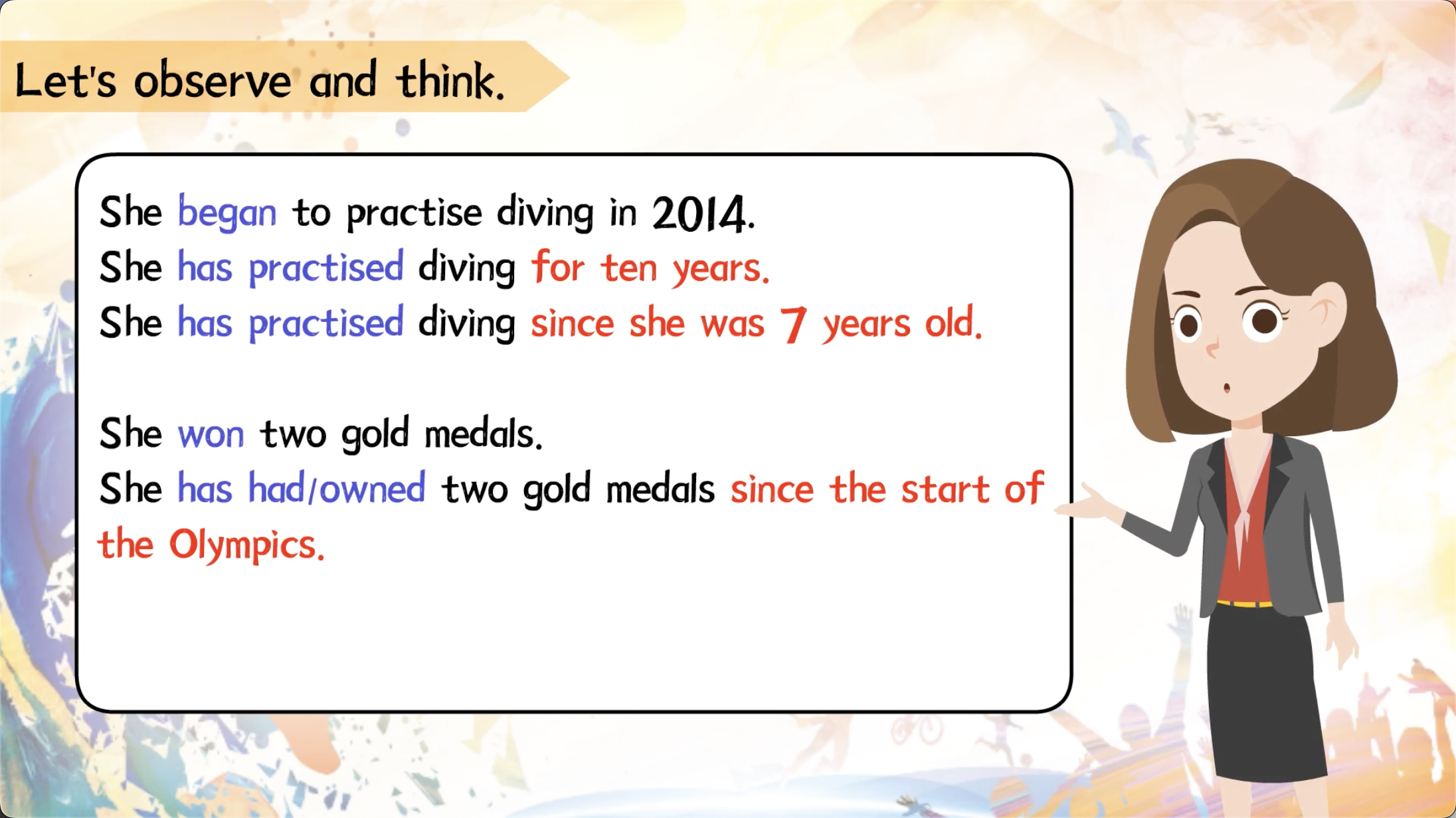 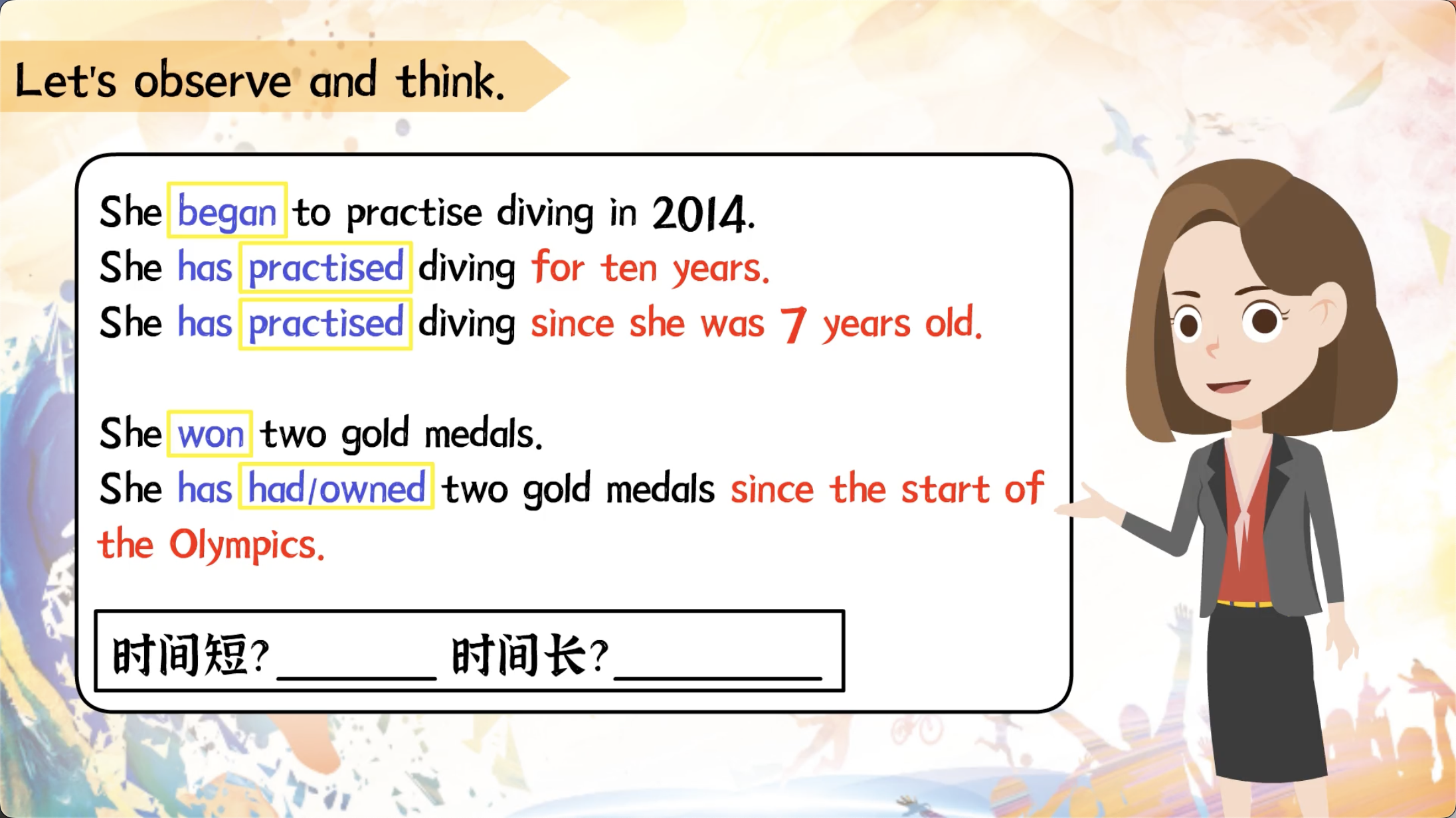 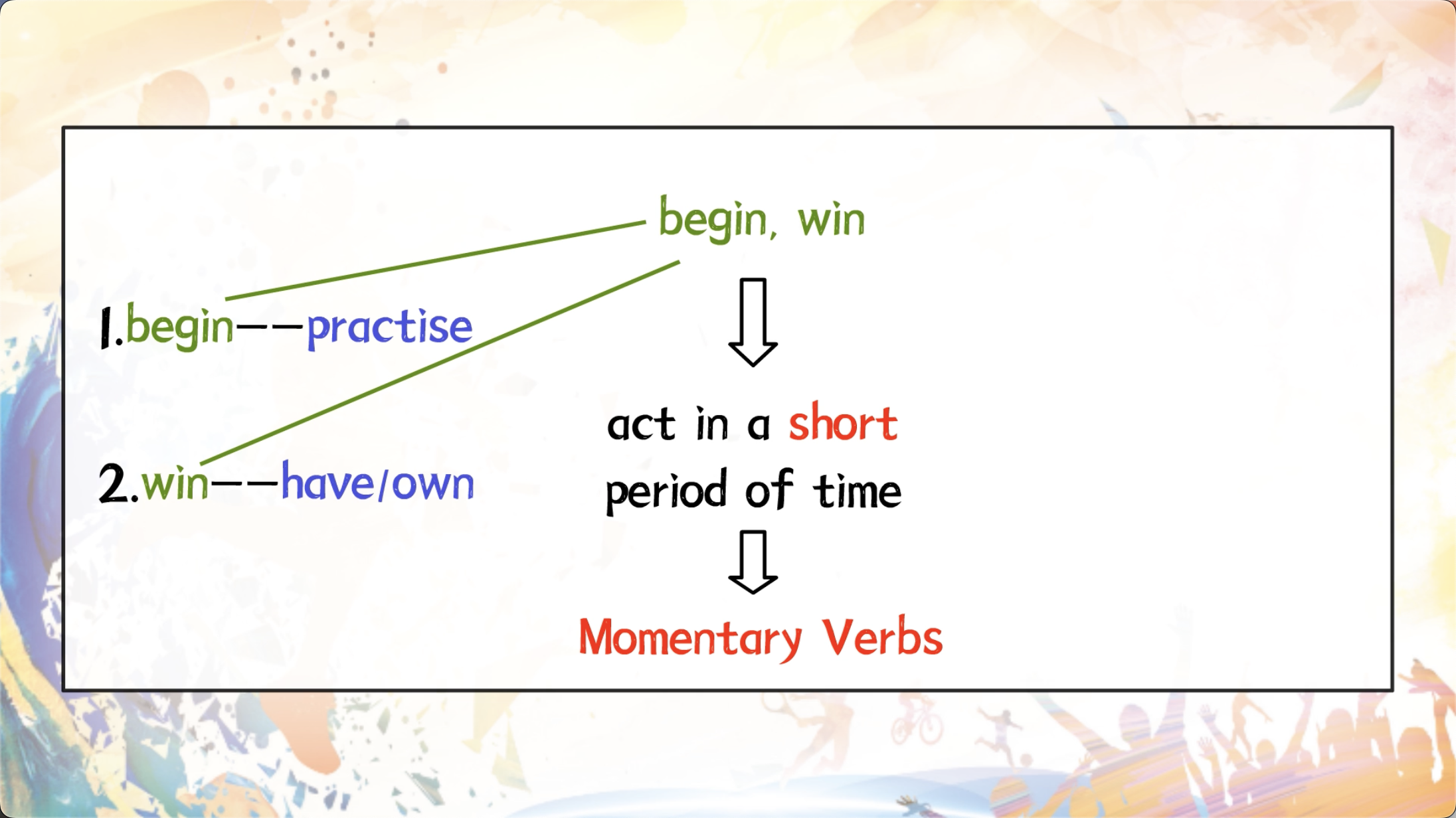 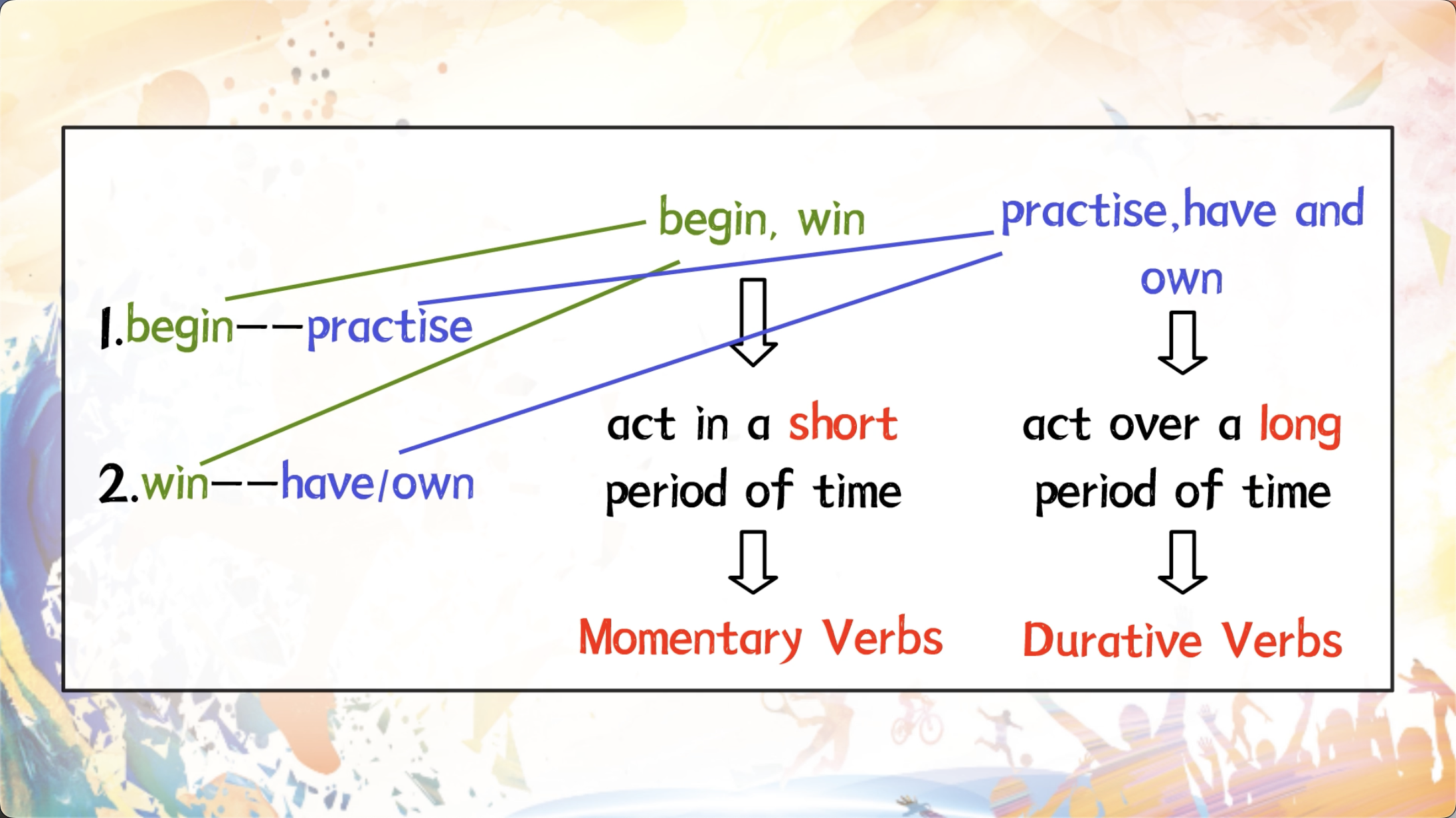 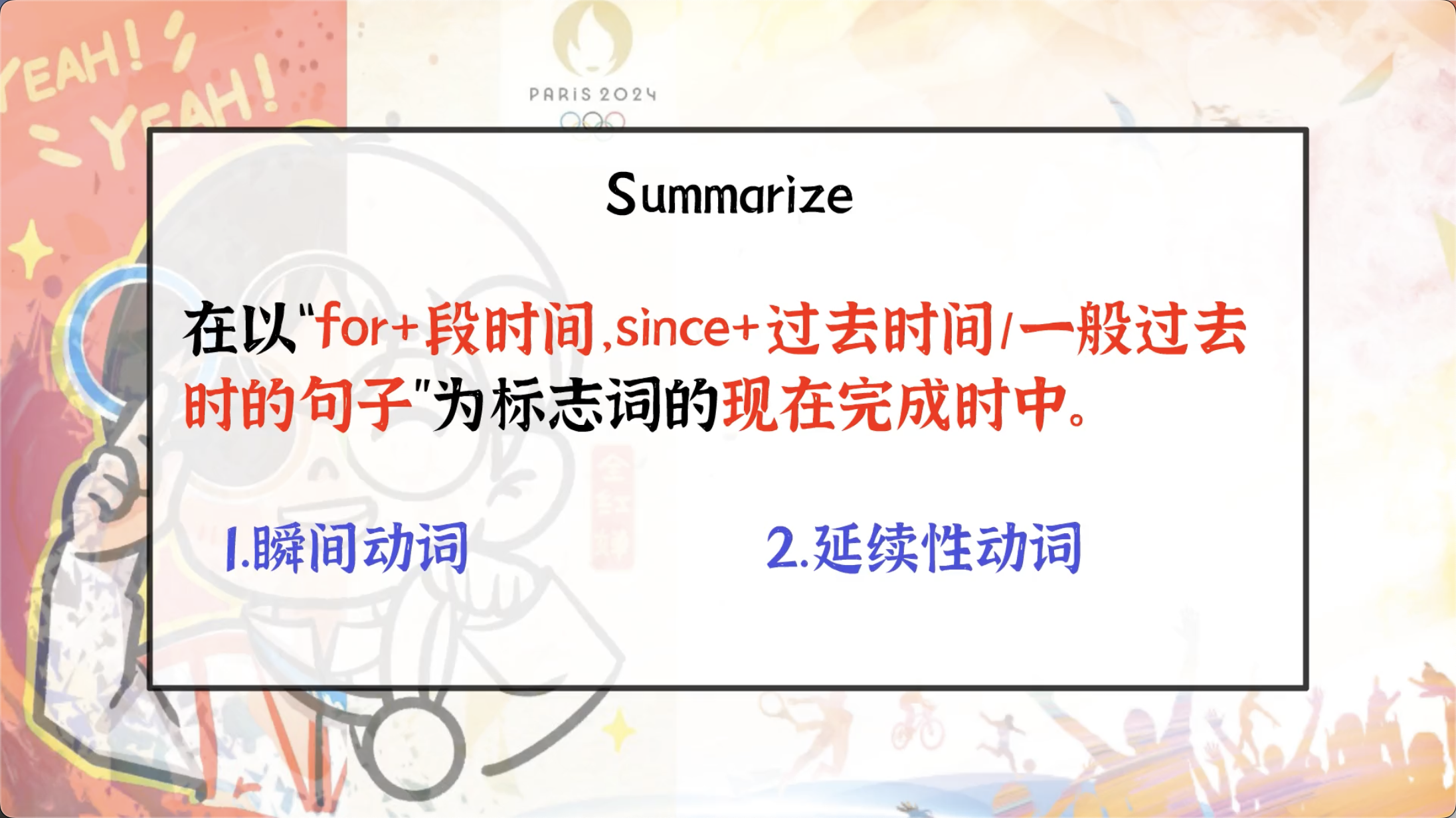 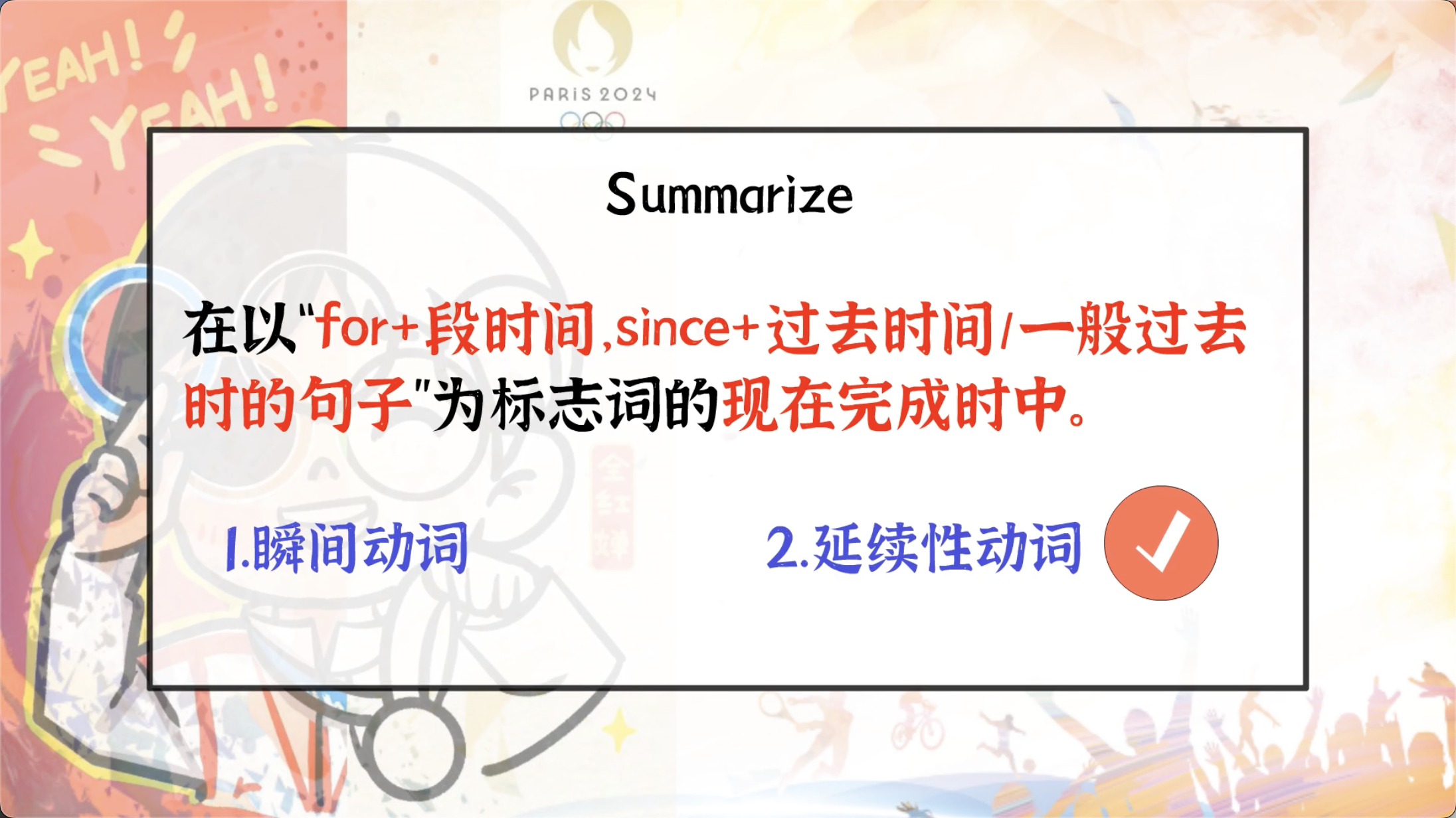 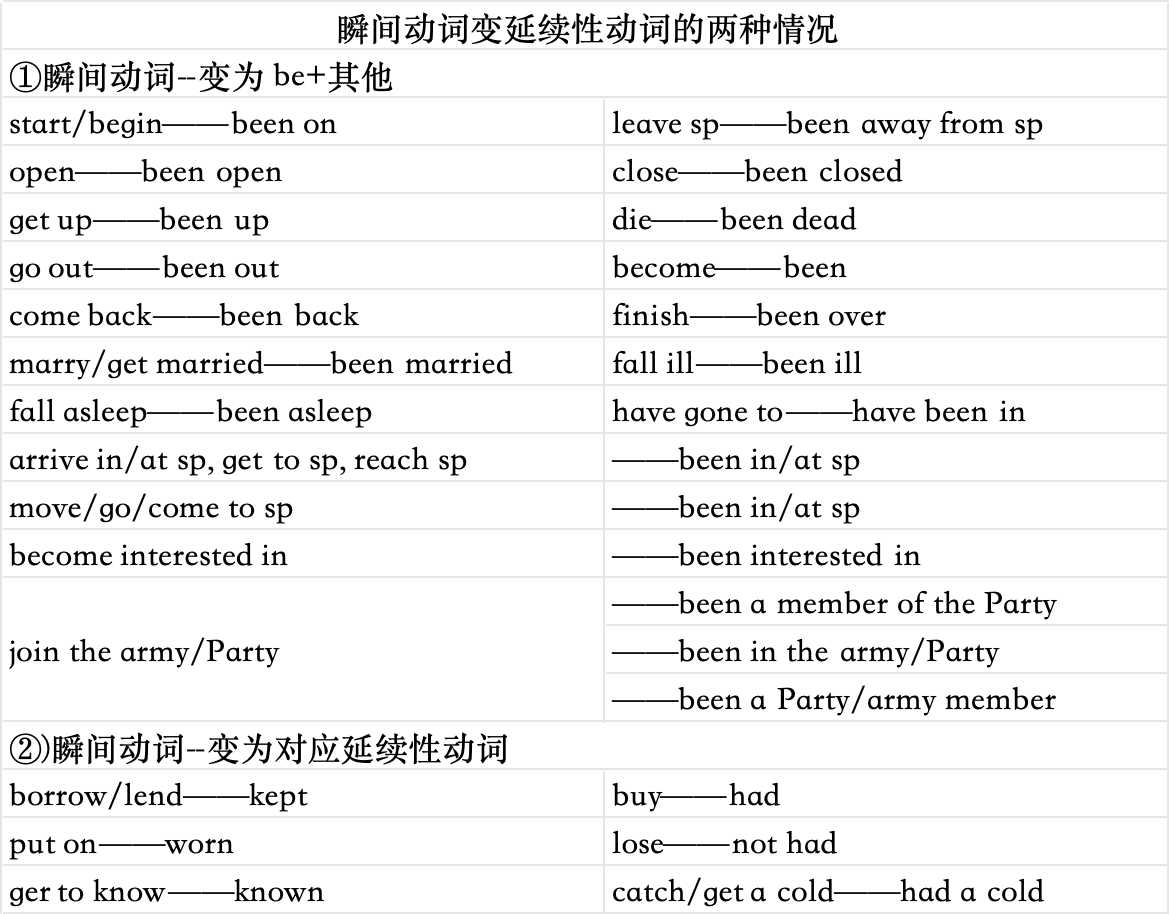 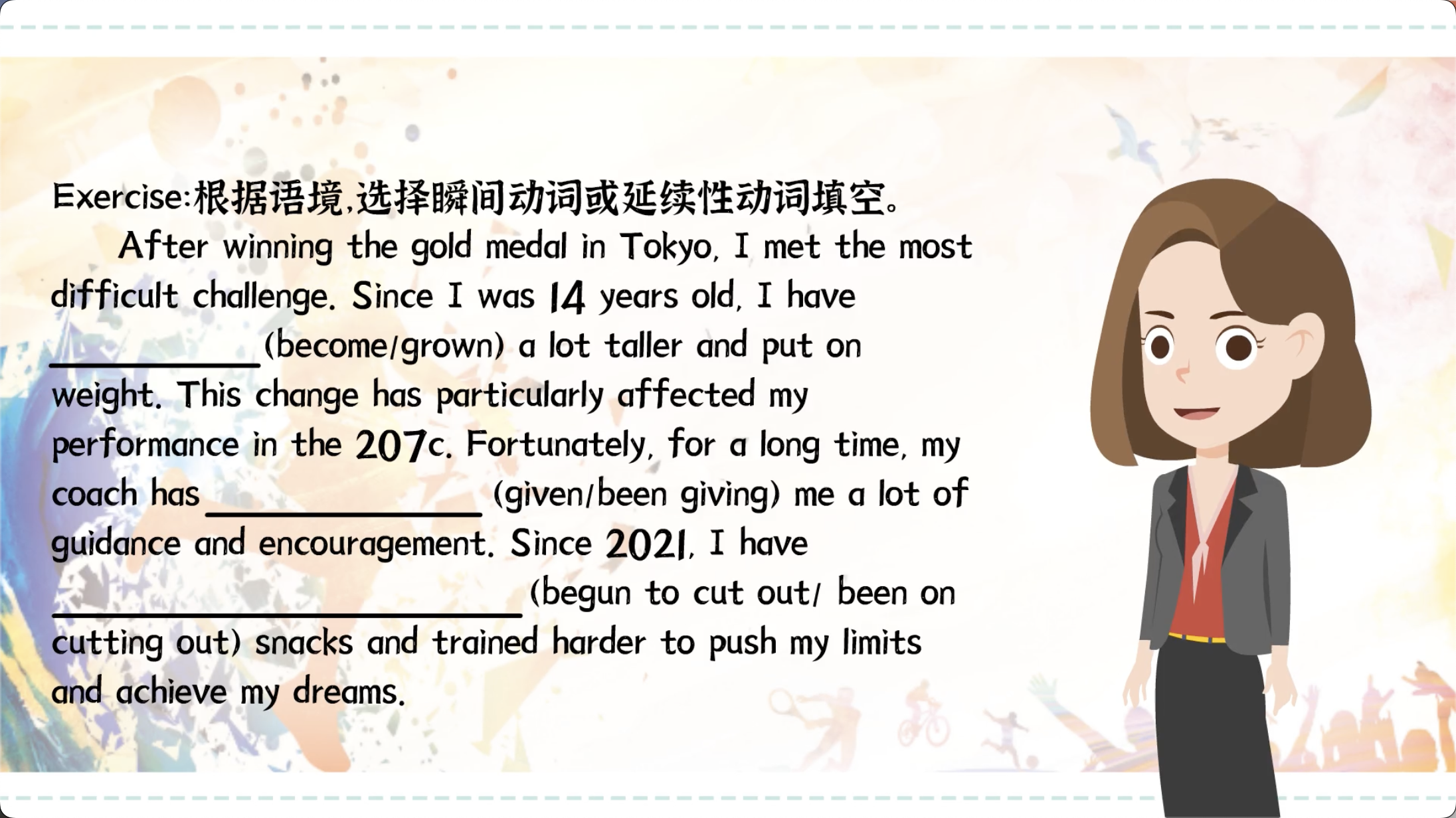 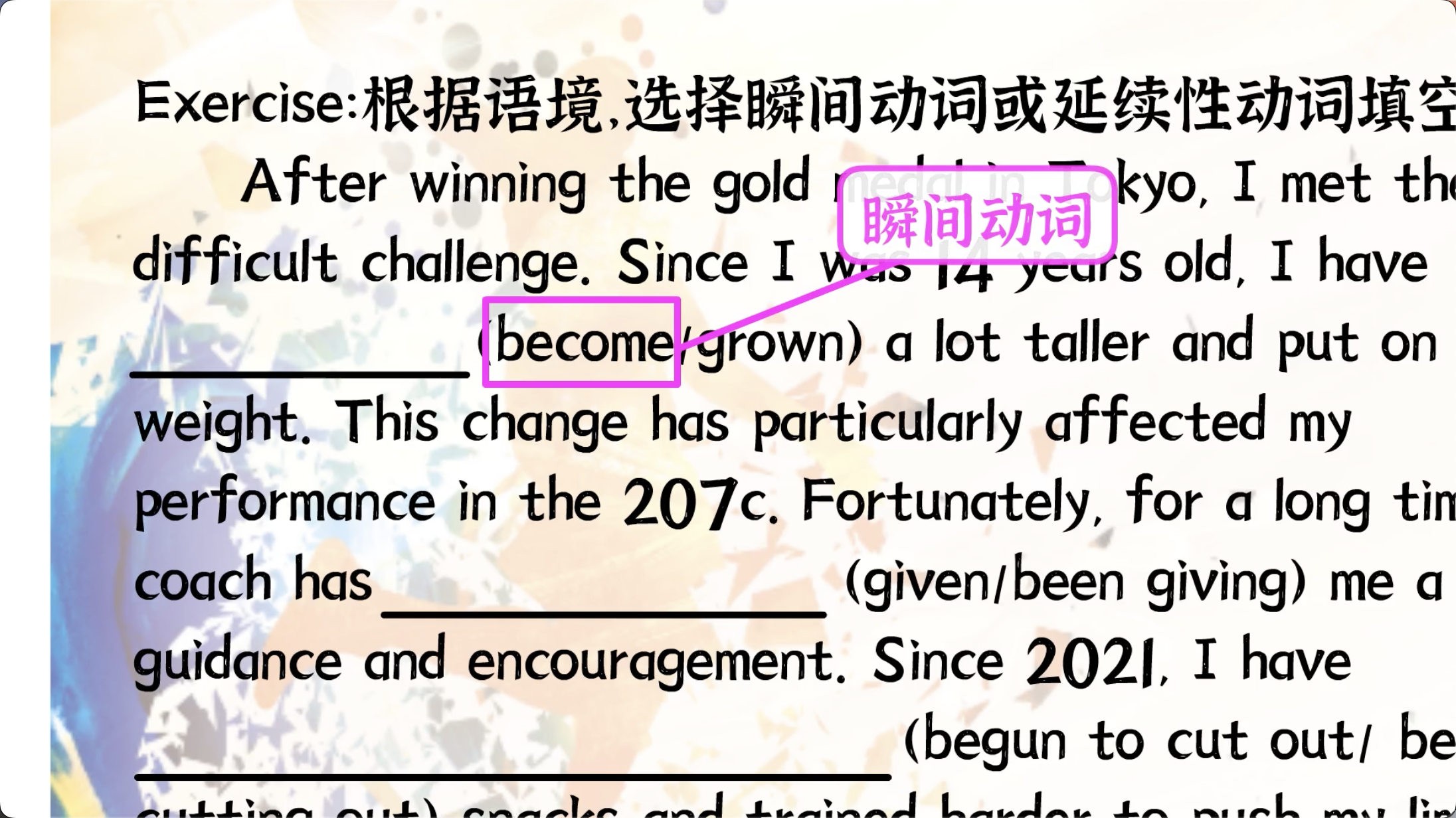 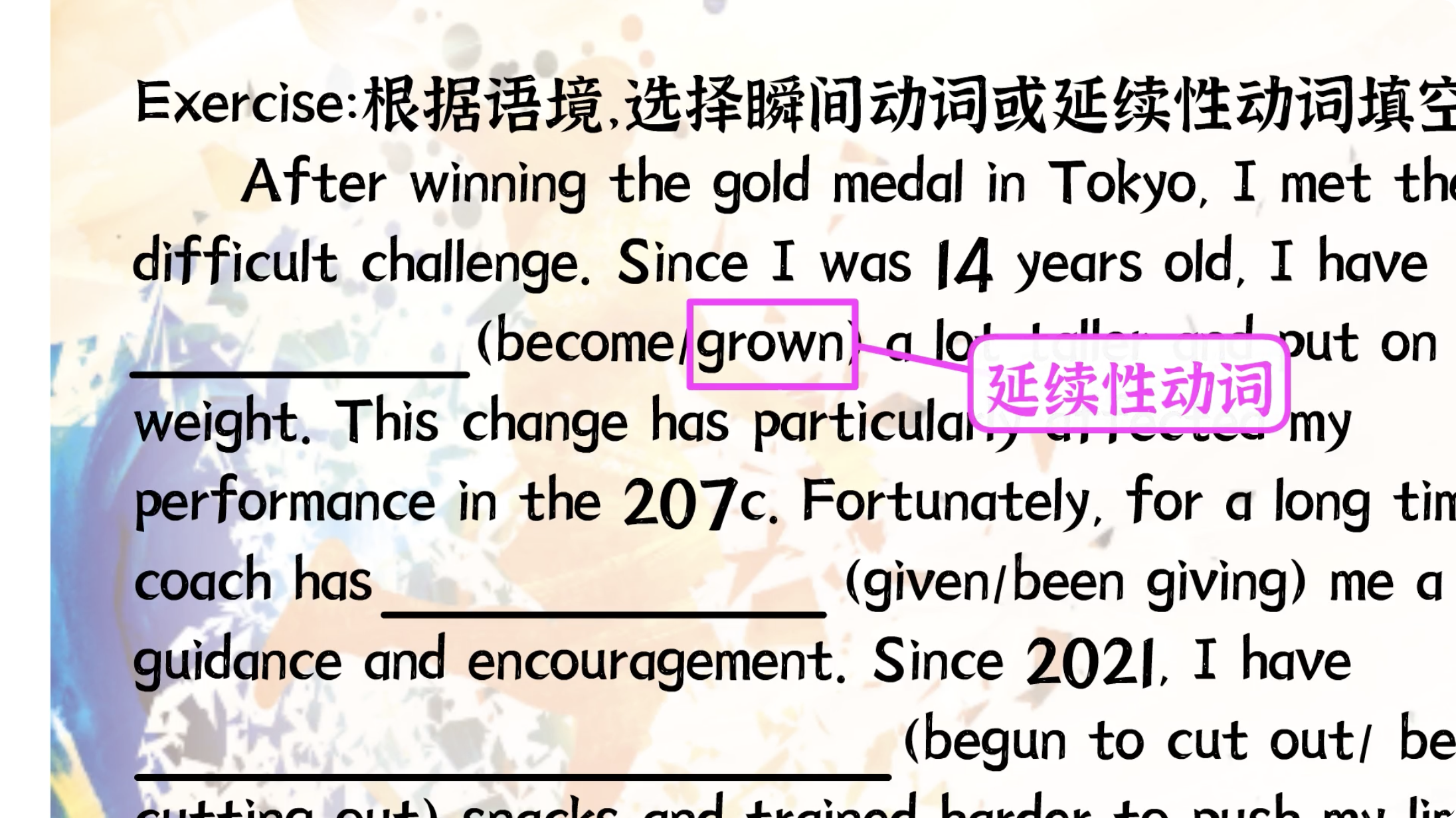 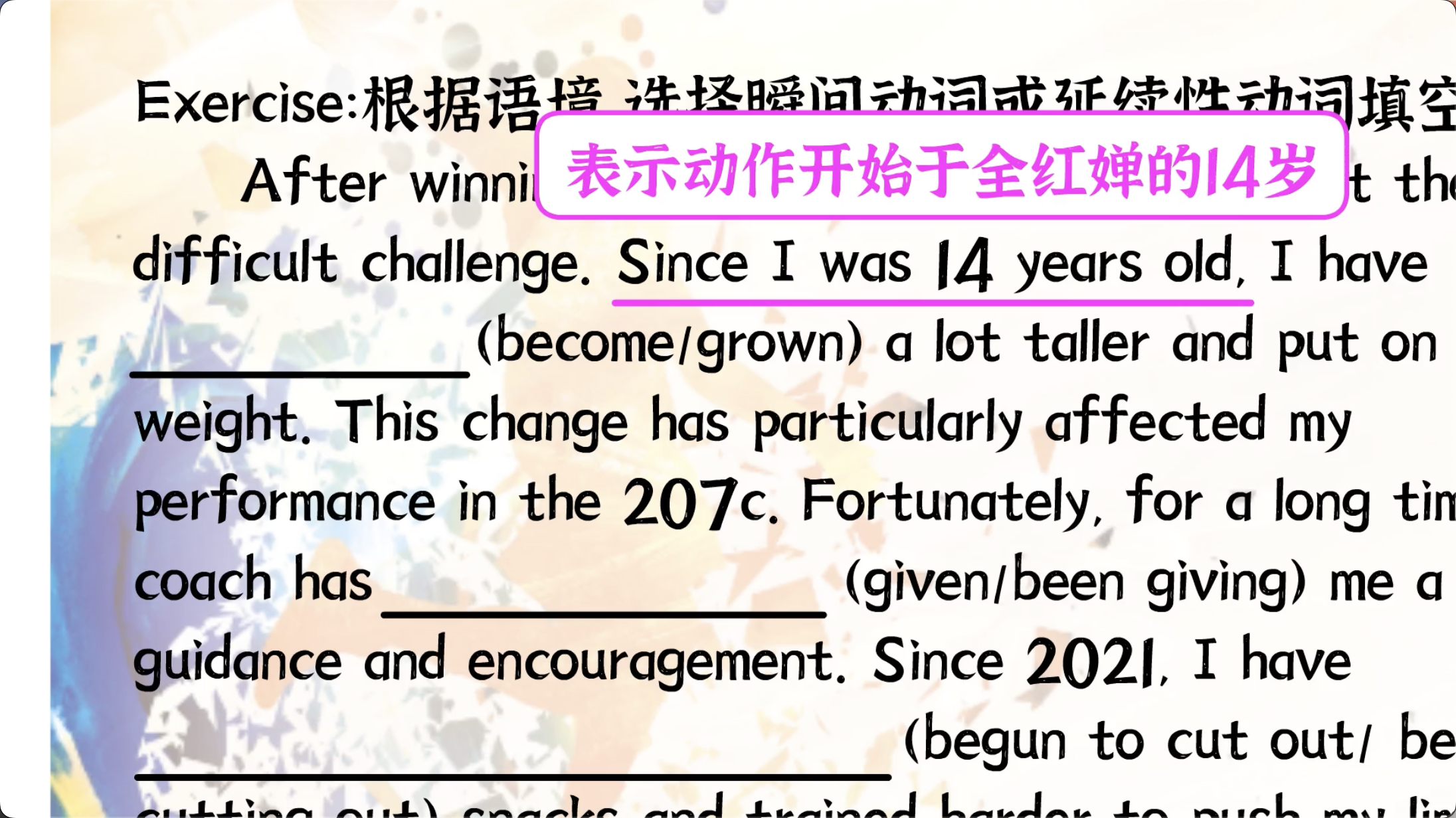 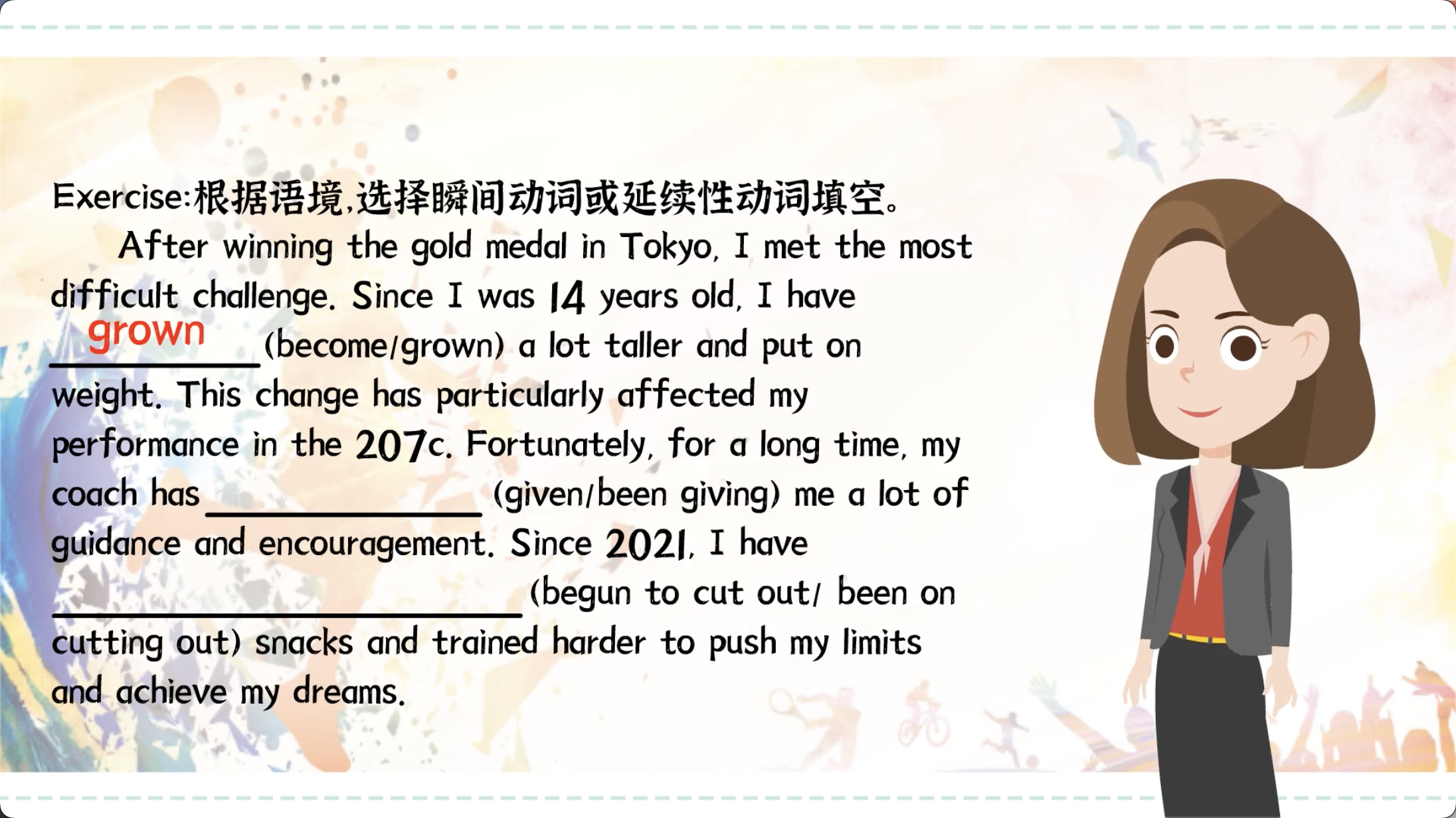 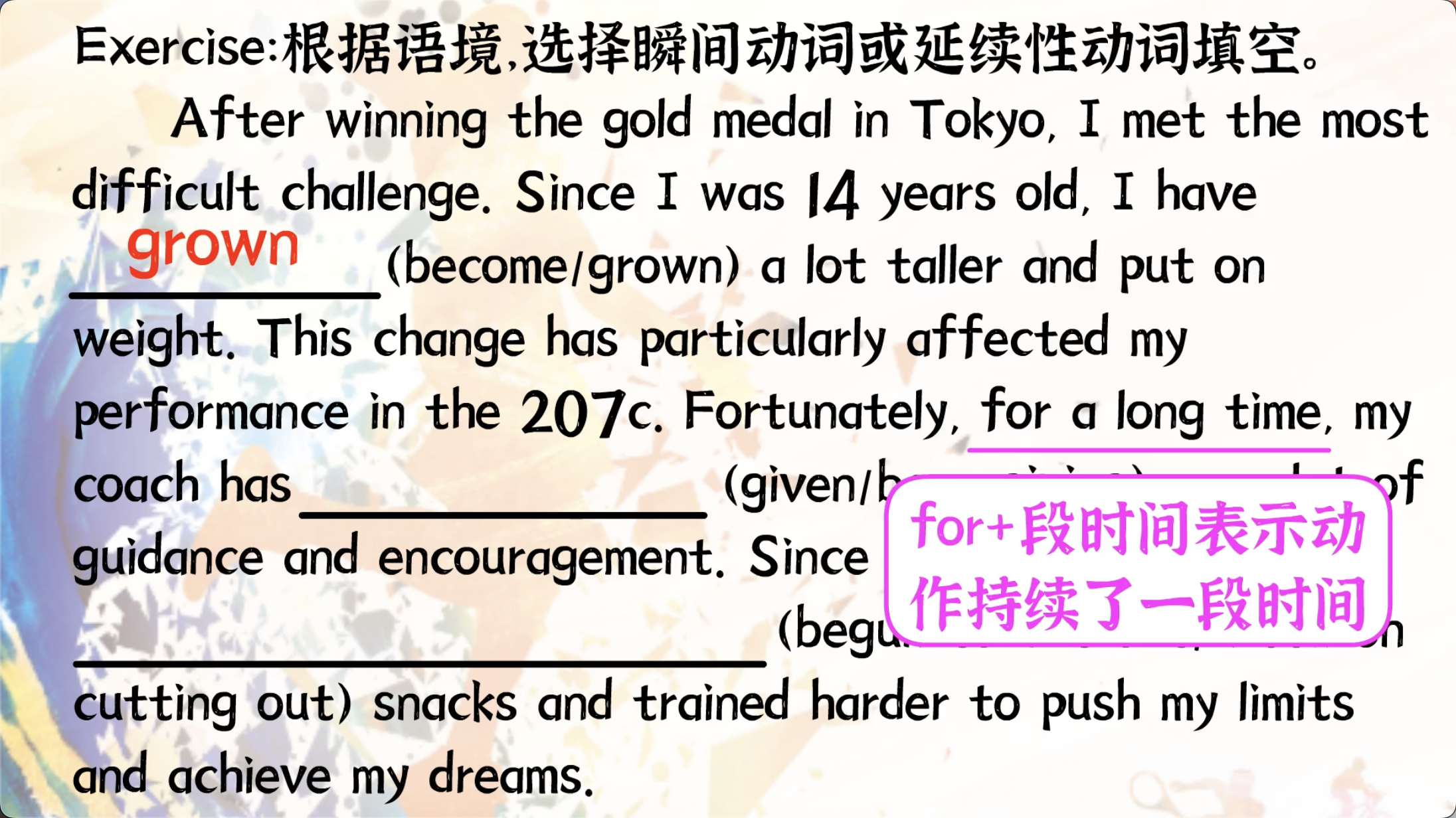 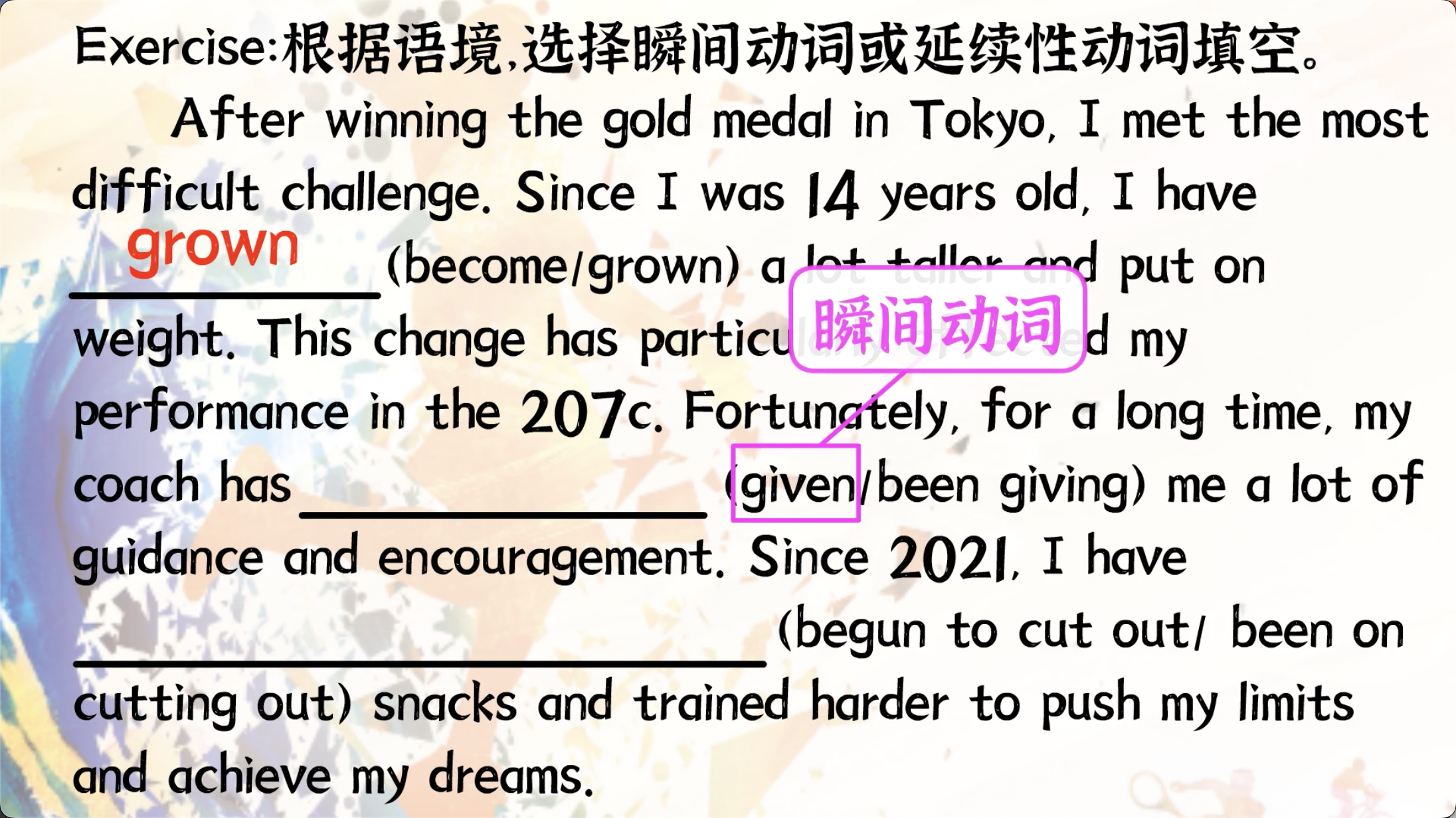 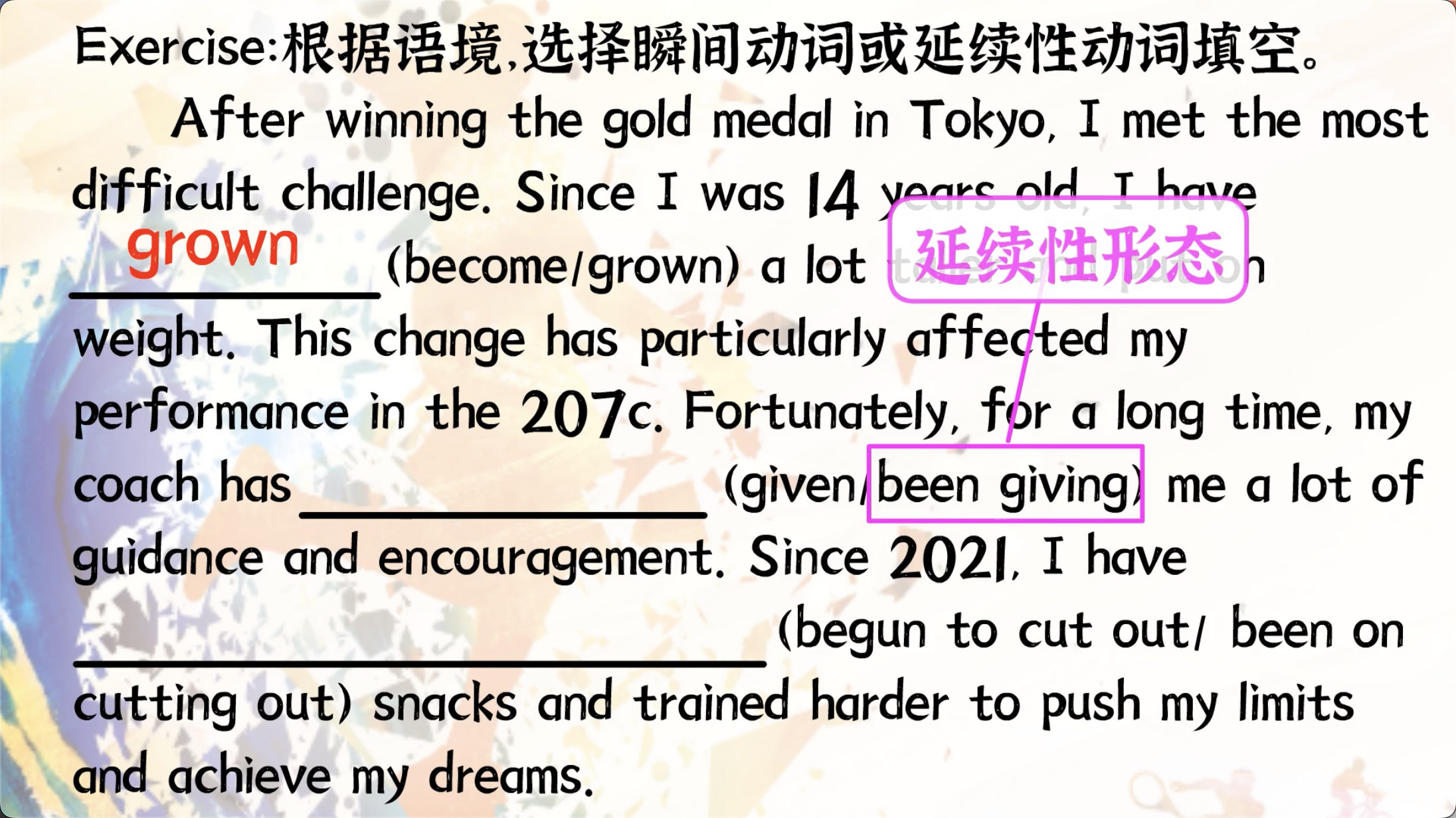 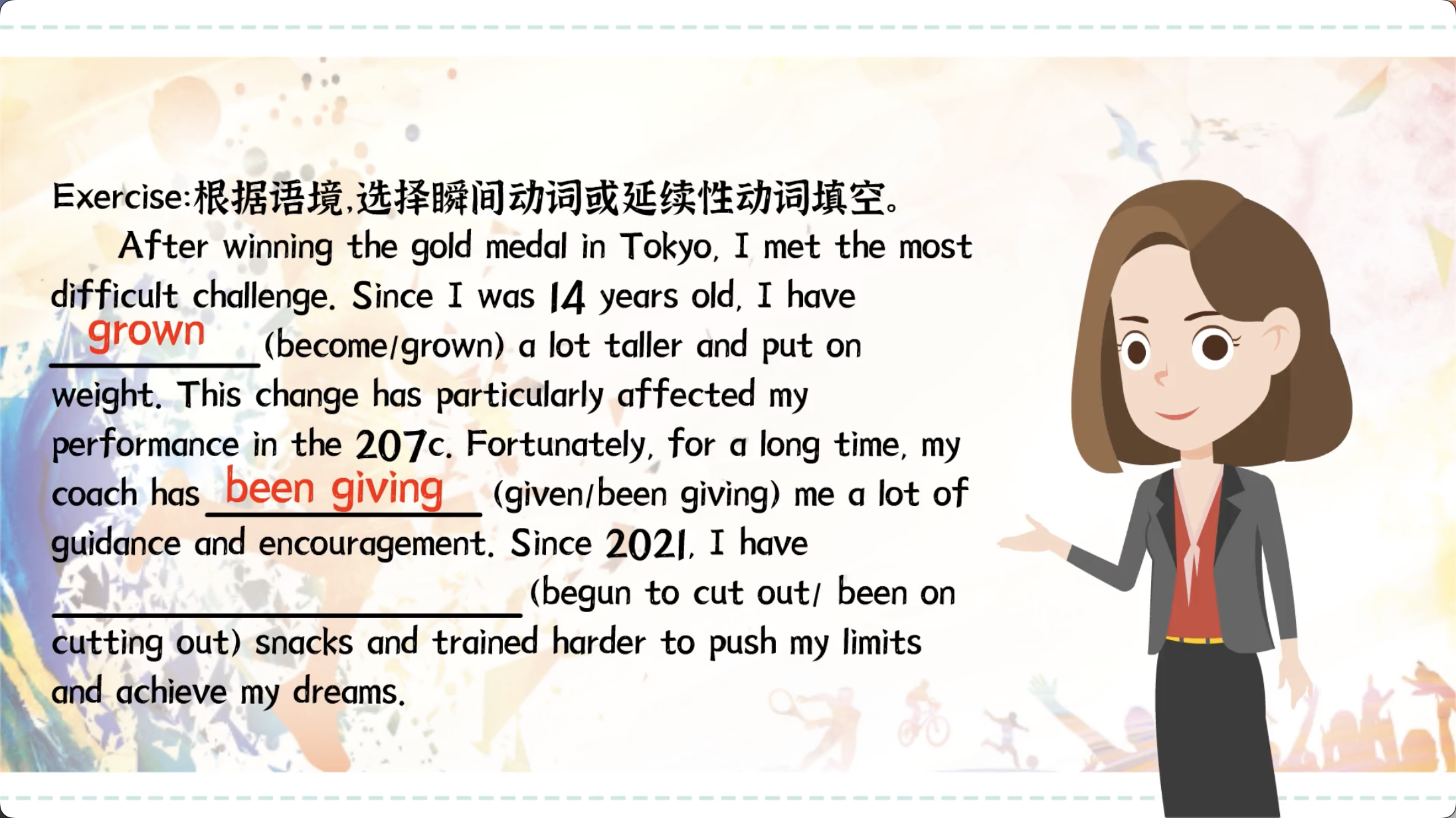 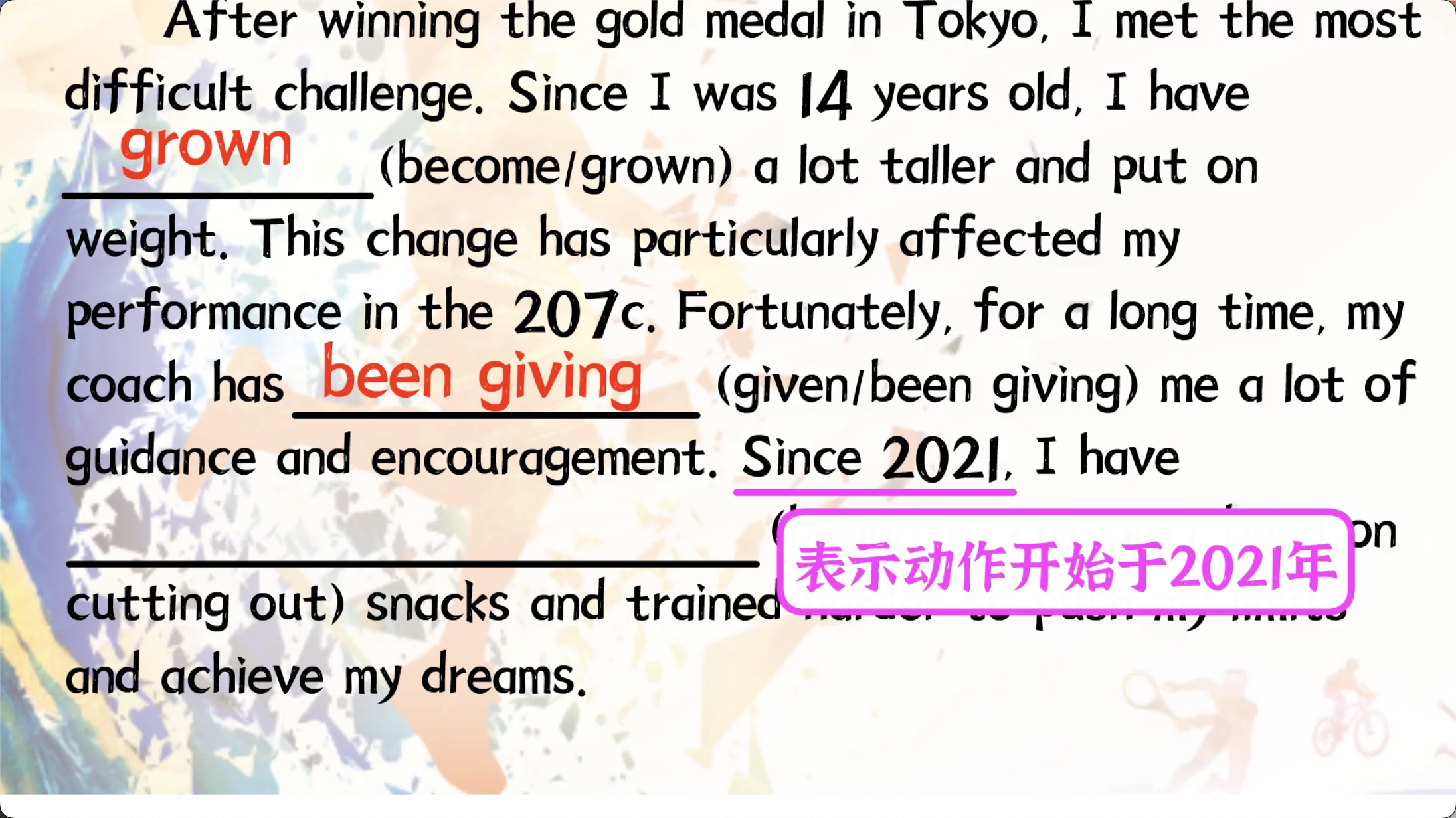 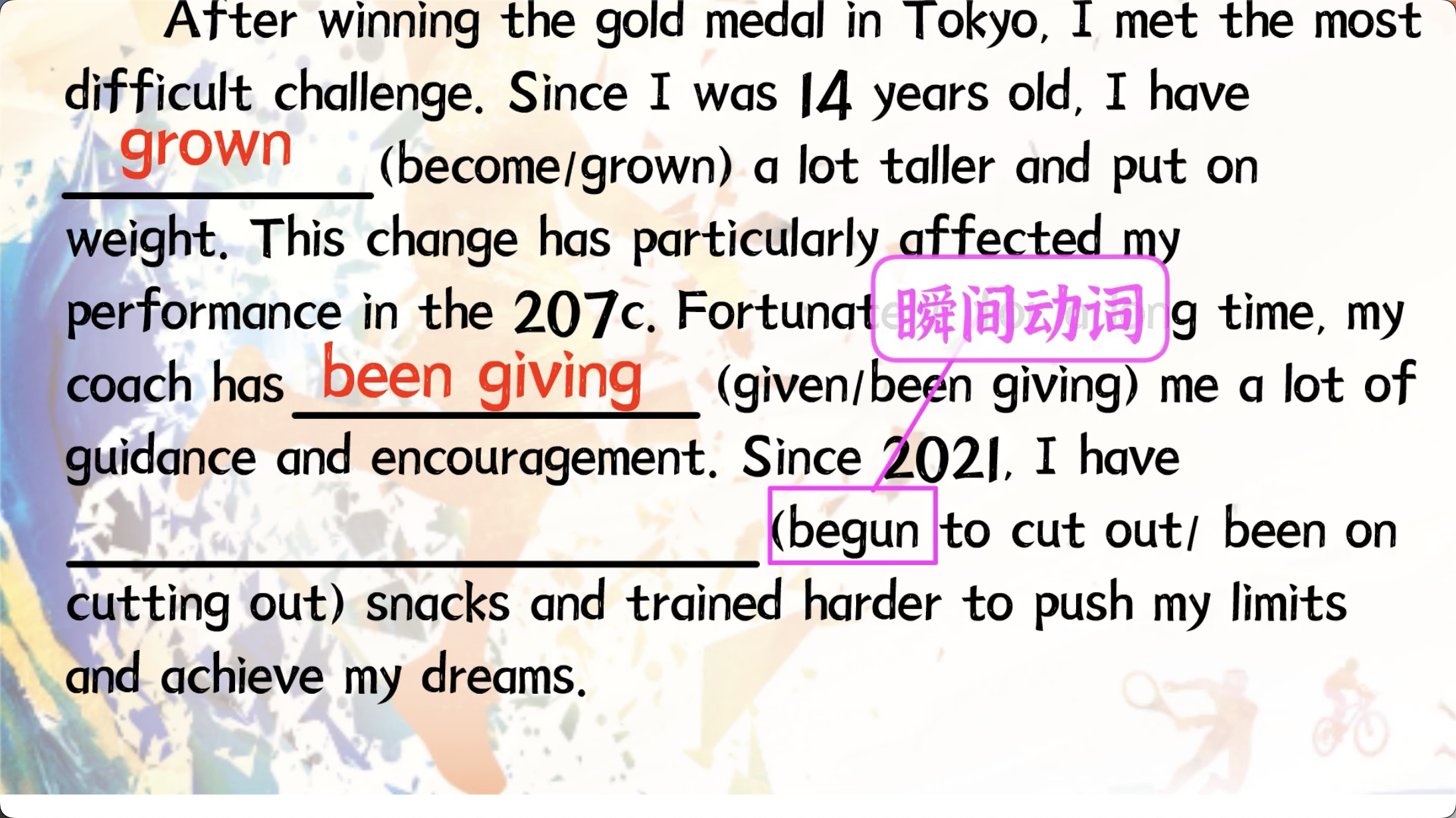 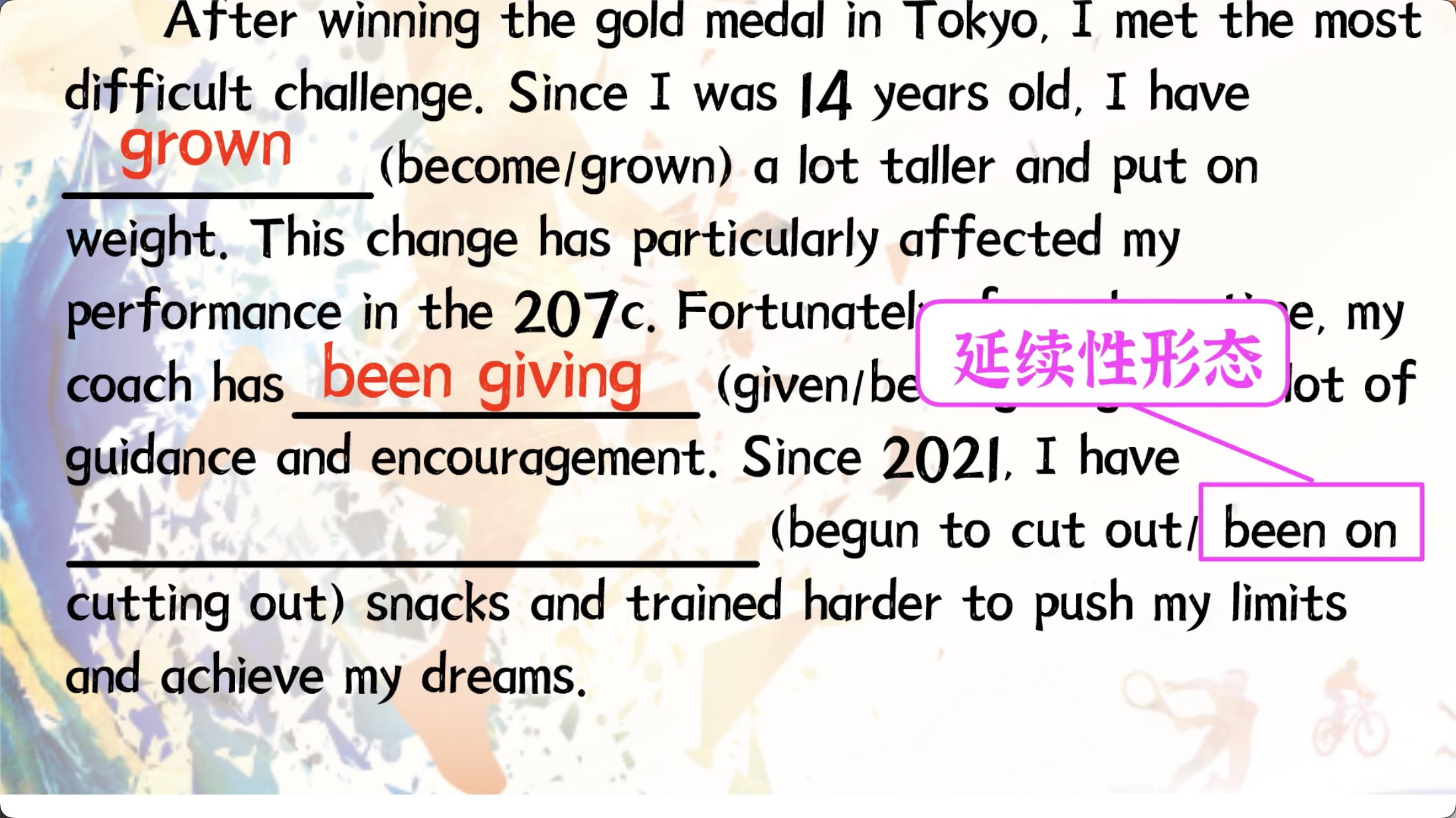 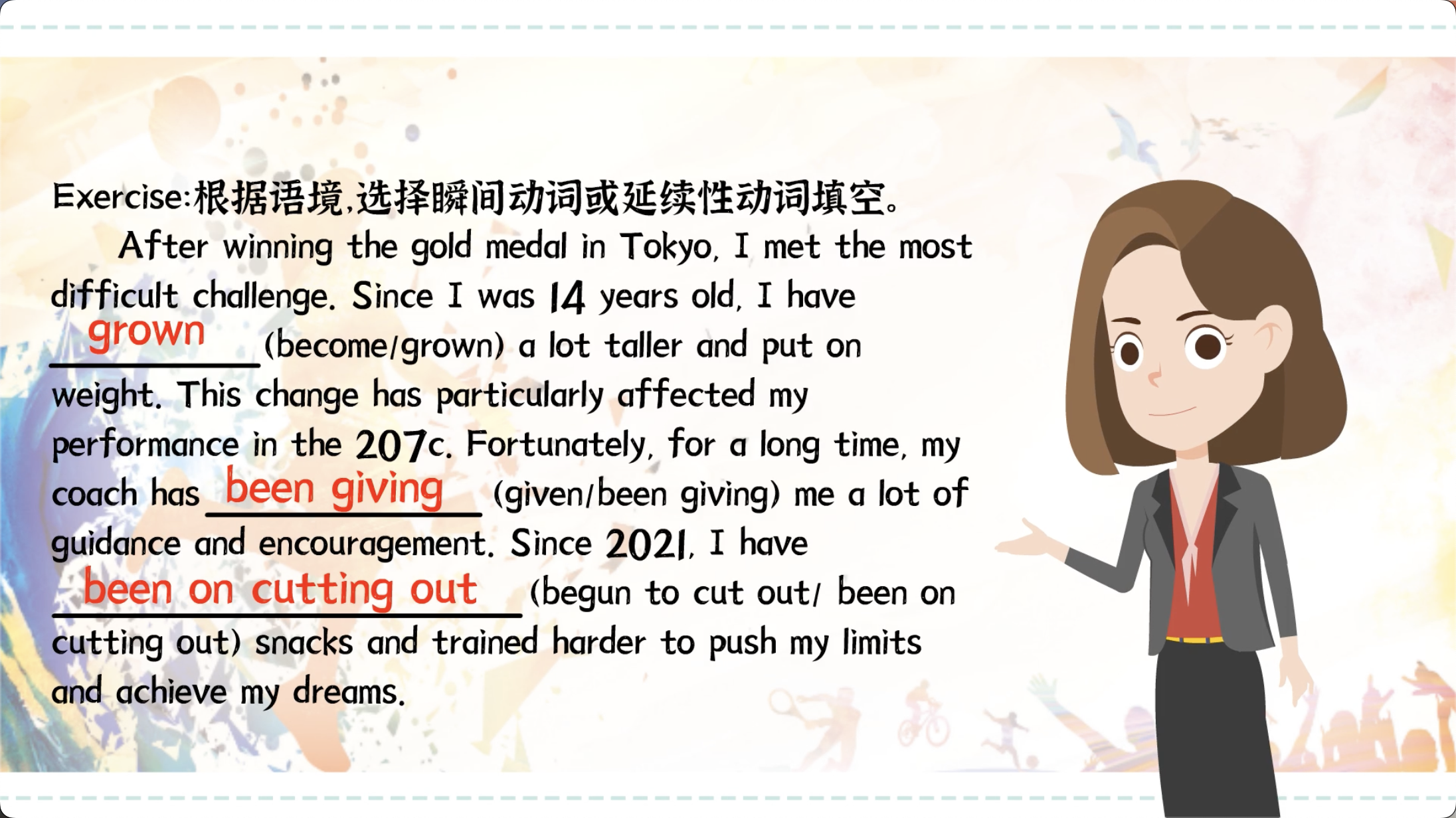 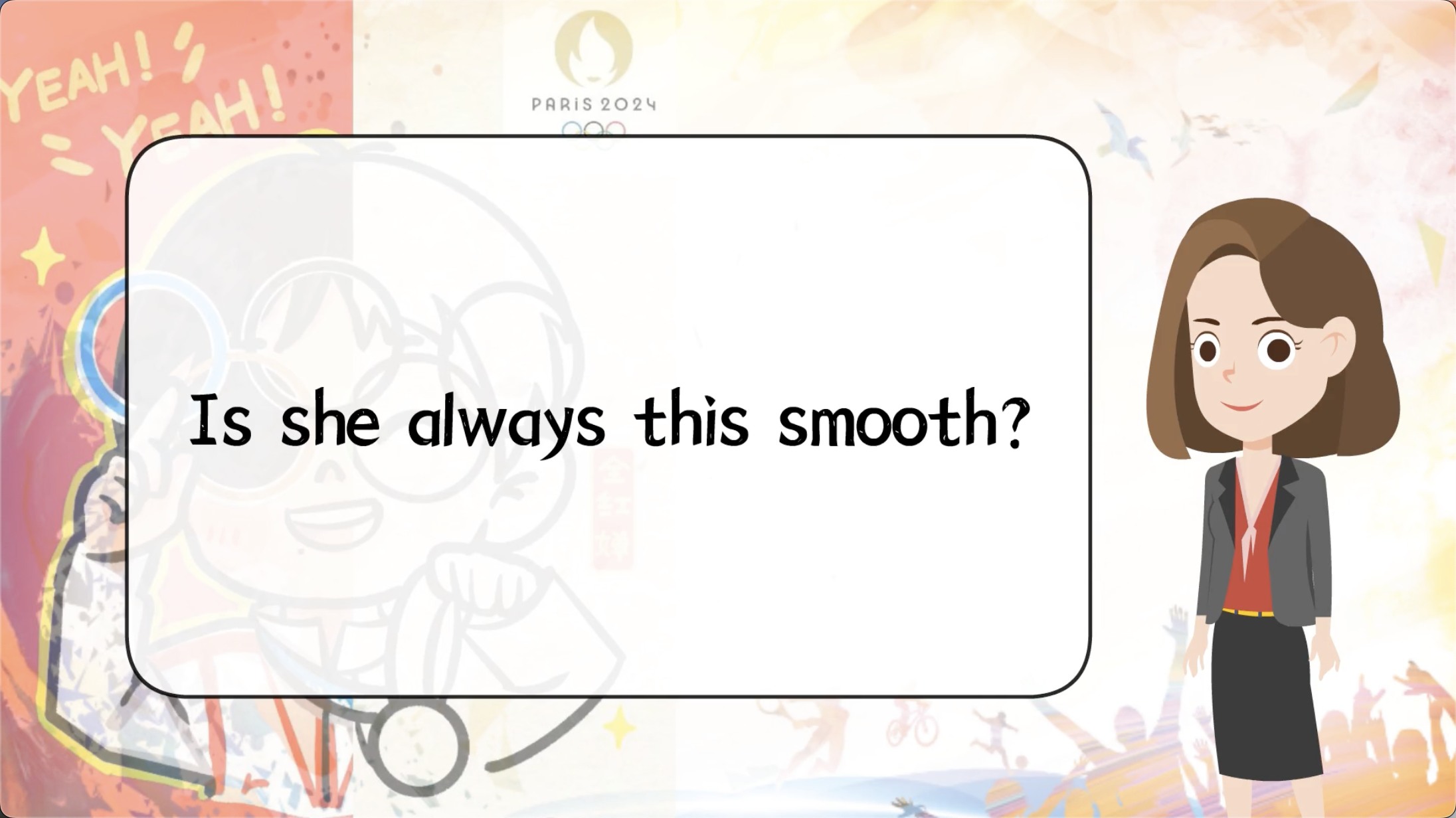 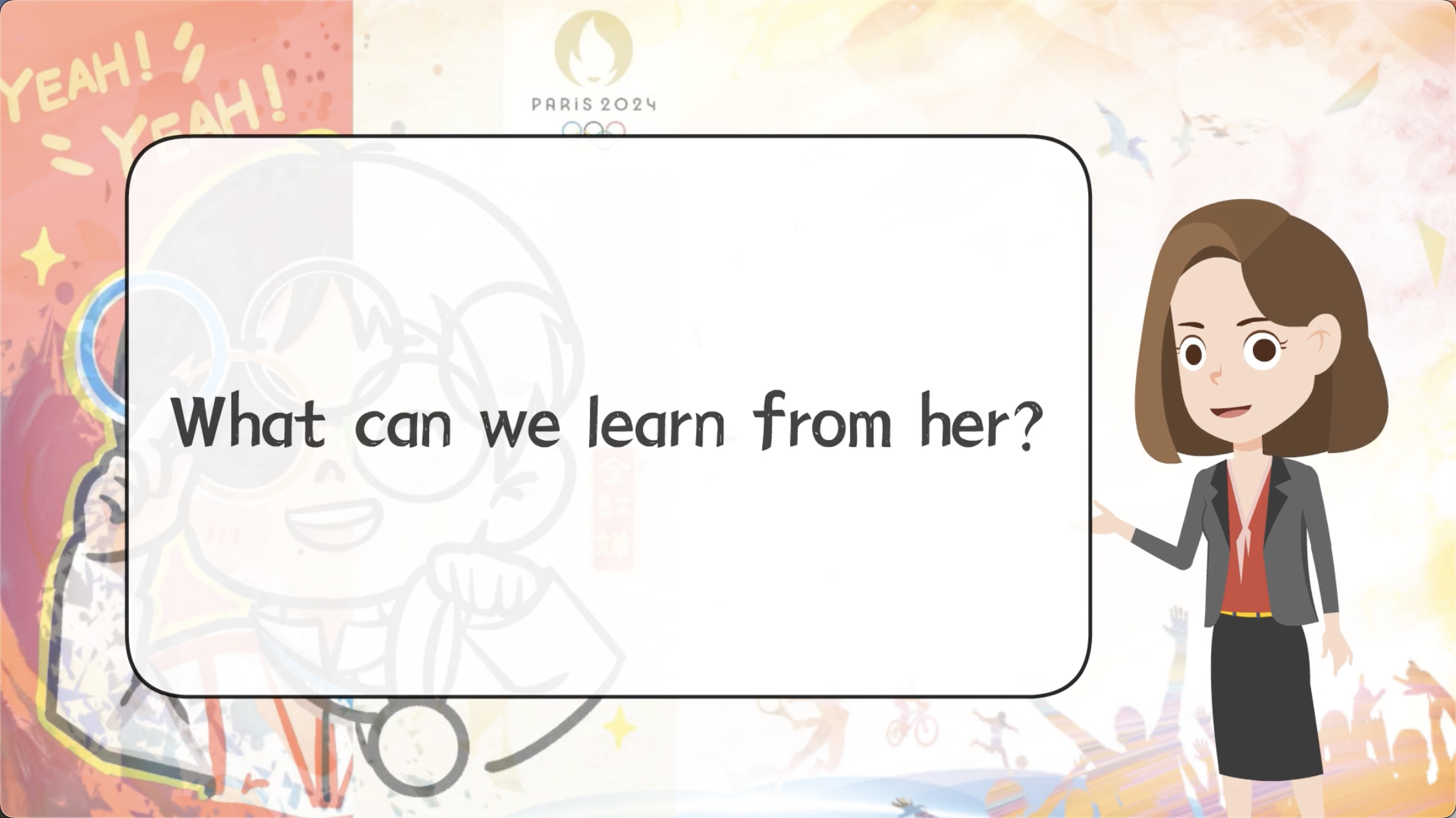 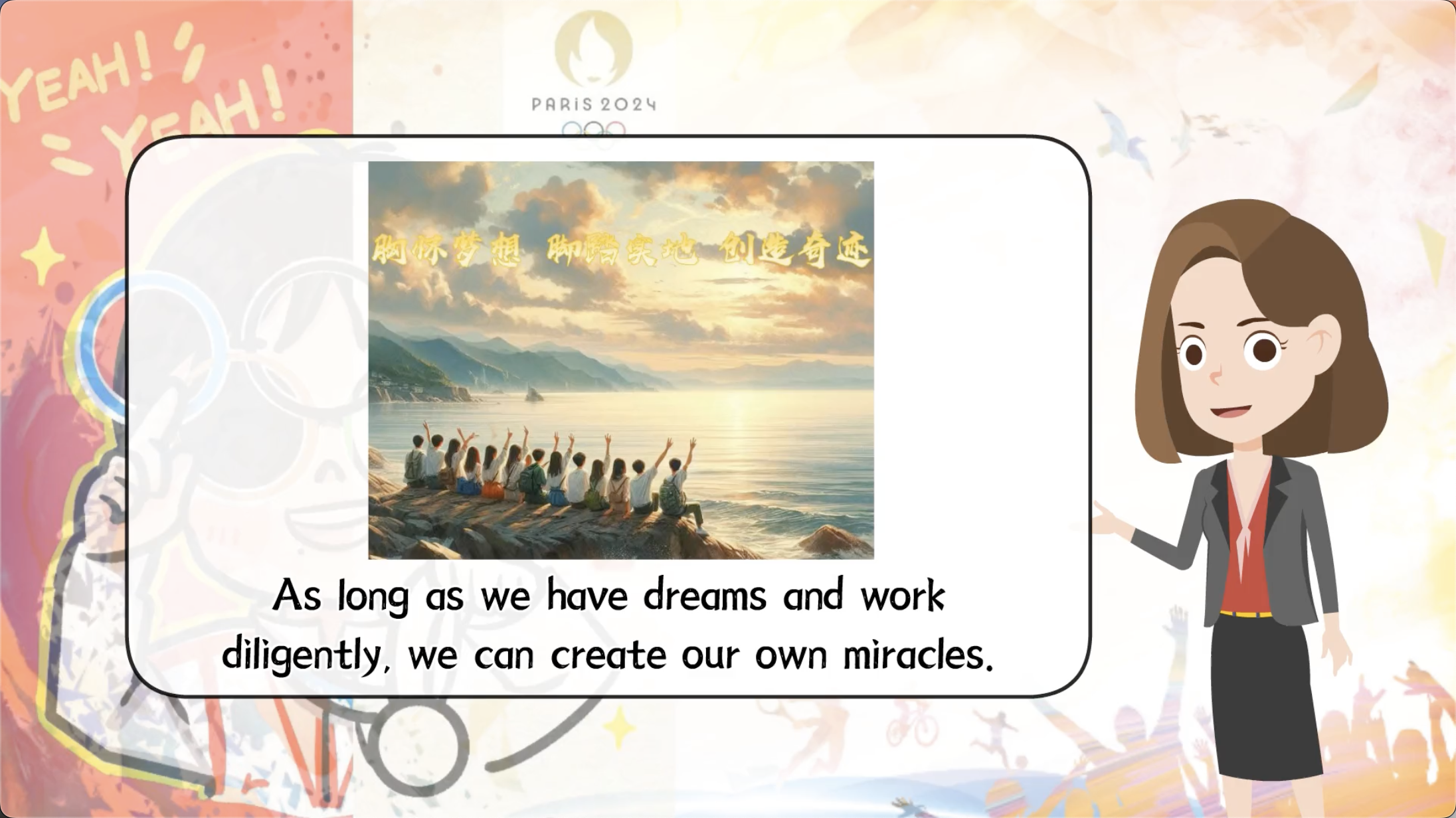 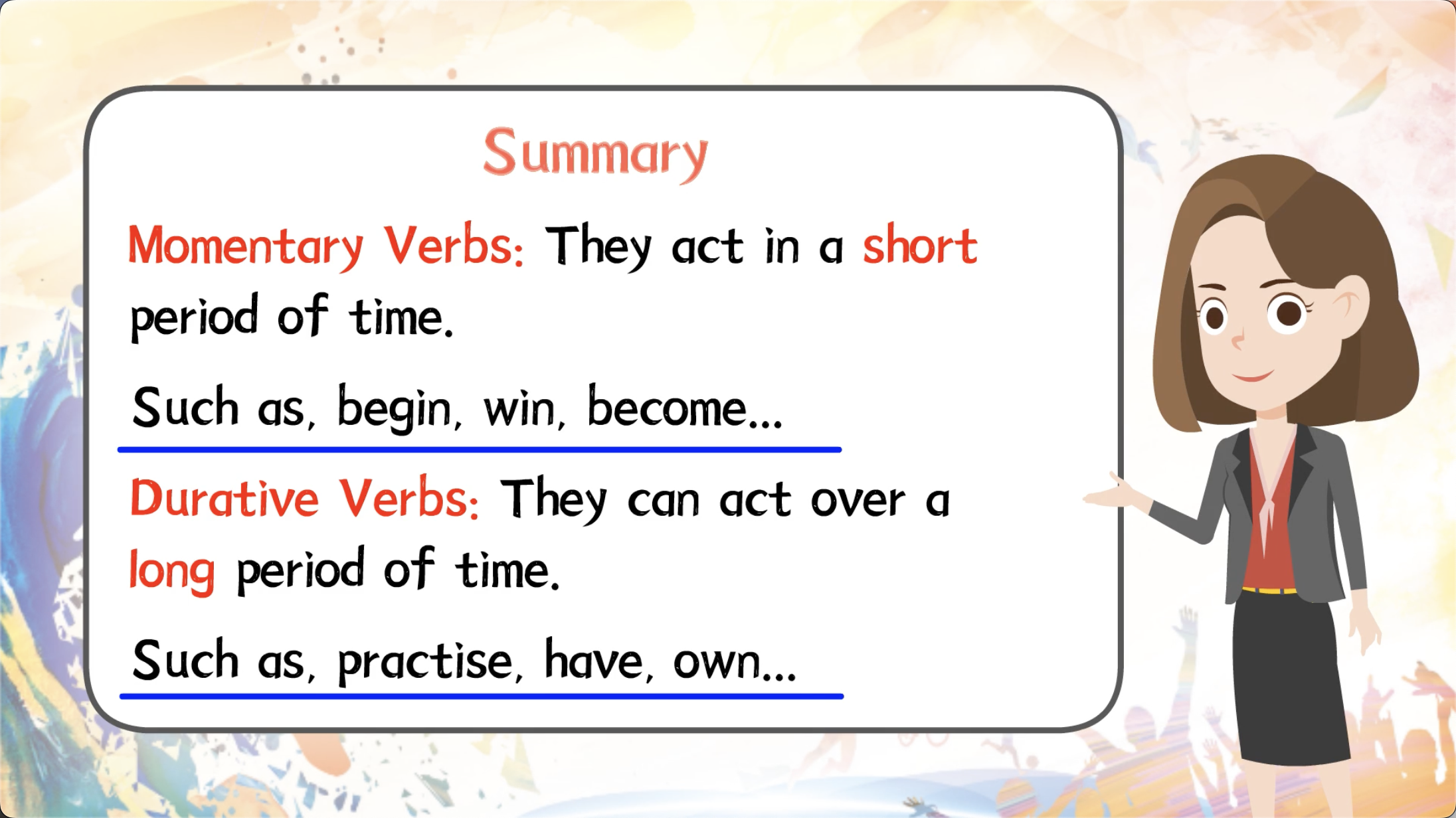 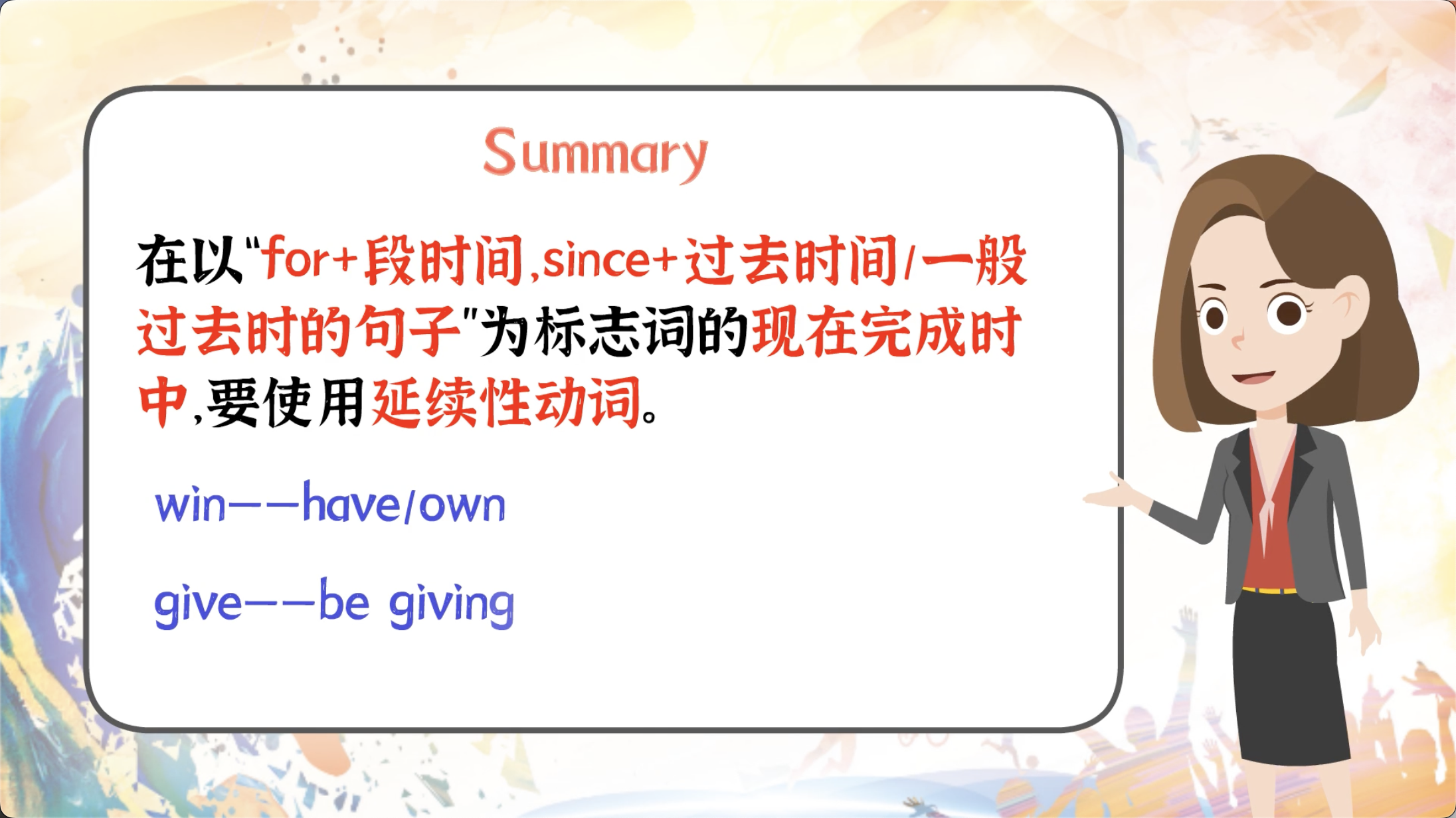 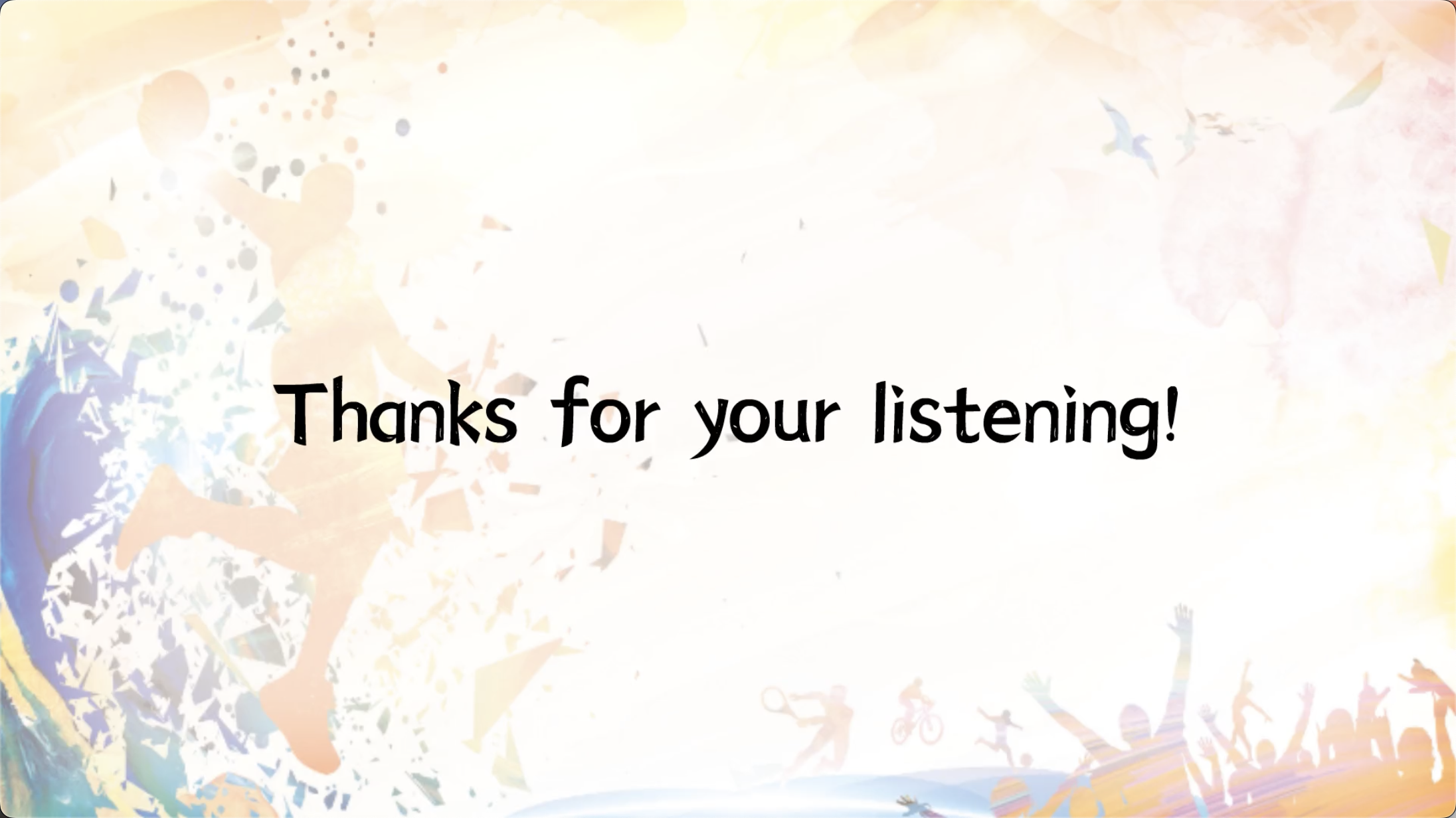